DÁP CA 
SAU CHÚA NHẬT IV PHỤC SINH
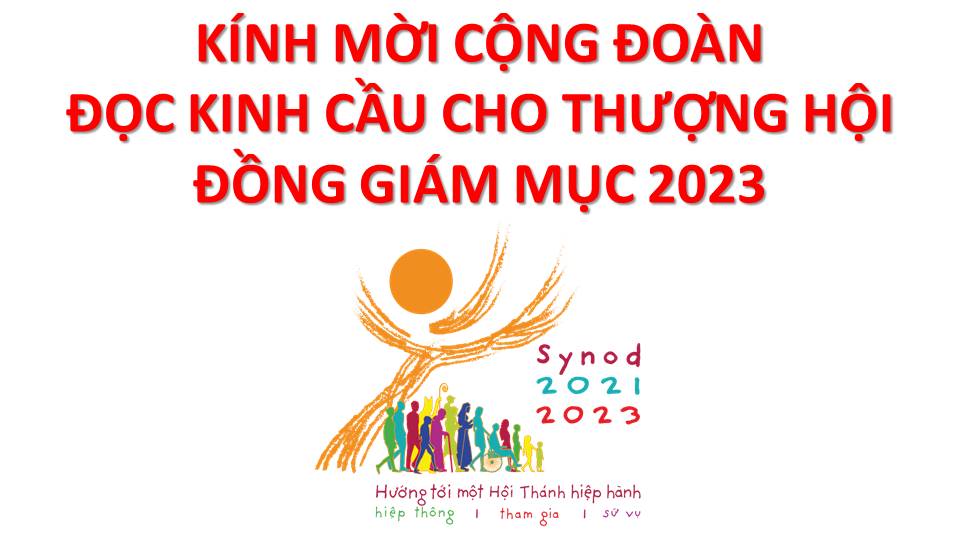 Lạy Chúa Thánh Thần là Ánh sáng Chân lý vẹn toàn,Chúa ban những ân huệ thích hợp cho từng thời đại, và dùng nhiều cách thế kỳ diệu để hướng dẫn Hội Thánh,
này chúng con đang chung lời cầu nguyện cho cácGiám mục, và những người tham dự Thượng Hội đồng Giám mục thế giới.
Xin Chúa làm nên cuộc Hiện Xuống mới trong đời sống HộiThánh, xin tuôn tràn trên các Mục tử ơn khôn ngoan và thông hiểu, gìn giữ các ngài luôn hiệp thông với nhau trong Chúa,
để các ngài cùng nhau tìm hiểu những điều đẹp ý Chúa, và hướng dẫn đoàn Dân Chúa thực thi những điều Chúa truyền dạy.
Các giáo phận Việt Nam chúng con, luôn muốn cùng chung nhịp bước với Hội Thánh hoàn vũ, xin cho chúng con biết đồng cảm với nỗi thao thức của các Mục tử trên toàn thế giới, ngày càng ý thức hơn về tình hiệp thông,
thái độ tham gia và lòng nhiệt thành trong sứ vụ của HộiThánh, Nhờ lời chuyển cầu của Đức Trinh Nữ Maria, Nữ Vương các Tông đồ và là Mẹ của Hội Thánh,
Chúng con dâng lời khẩn cầu lên Chúa, là đấng hoạt động mọi nơi mọi thời, trong sự hiệp thông với Chúa Cha và Chúa Con, luôn mãi mãi đến muôn đời. Amen.
THỨ HAI
SAU CHÚA NHẬT IV PHỤC SINH
Thánh Giuse Thợ
Bổn Mạng Giáo Xứ Thiên Ân
( Sách bài đọc quyển 1 trang 724 )
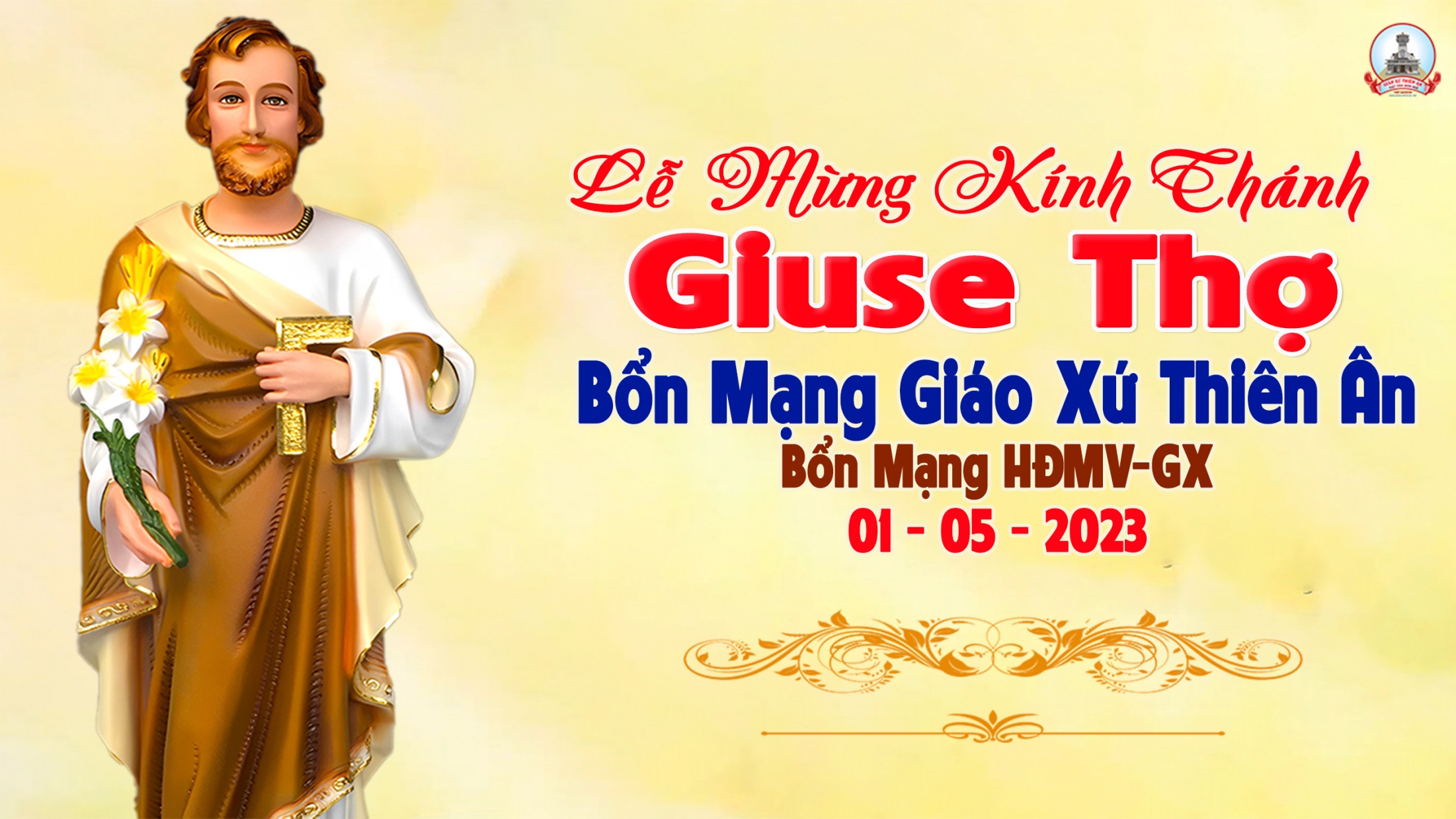 KINH VINH DANH
Chủ tế: Vinh danh Thiên Chúa trên các tầng trời.A+B: Và bình an dưới thế cho người thiện tâm.
A: Chúng con ca ngợi Chúa.
B: Chúng con chúc tụng Chúa. A: Chúng con thờ lạy Chúa. 
B: Chúng con tôn vinh Chúa.
A: Chúng con cảm tạ Chúa vì vinh quang cao cả Chúa.
B: Lạy Chúa là Thiên Chúa, là Vua trên trời, là Chúa Cha toàn năng.
A: Lạy con một Thiên Chúa,            Chúa Giêsu Kitô.
B: Lạy Chúa là Thiên Chúa, là Chiên Thiên Chúa là Con Đức Chúa Cha.
A: Chúa xóa tội trần gian, xin thương xót chúng con.
B: Chúa xóa tội trần gian, xin nhậm lời chúng con cầu khẩn.
A: Chúa ngự bên hữu Đức Chúa Cha, xin thương xót chúng con.
B: Vì lạy Chúa Giêsu Kitô, chỉ có Chúa là Đấng Thánh.
Chỉ có Chúa là Chúa, chỉ có Chúa là đấng tối cao.
A+B: Cùng Đức Chúa Thánh Thần trong vinh quang Đức Chúa Cha. 
Amen.
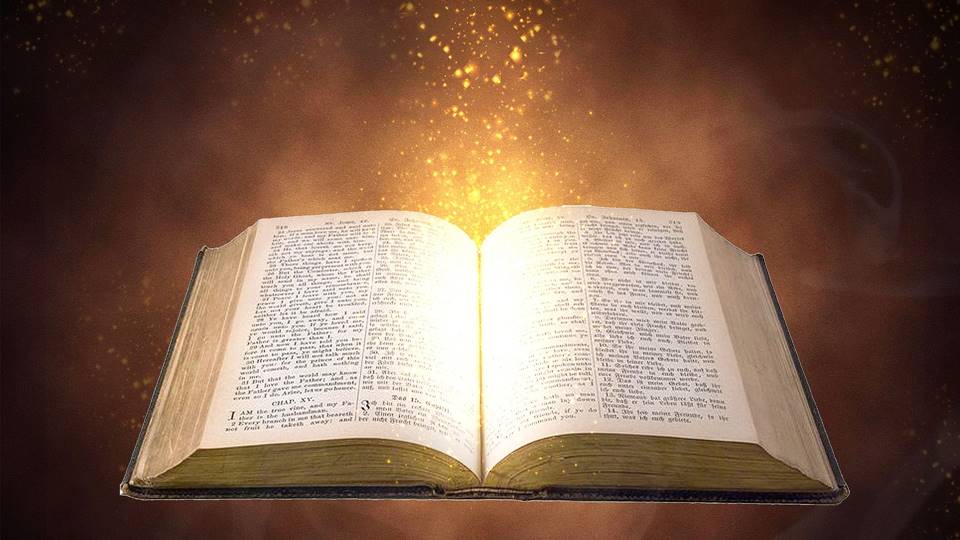 Hãy sinh sôi nảy nở thật nhiều, và thống trị mặt đất
Bài trích sách Sáng thế
Đáp ca:
Lạy Chúa, việc tay chúng con làm, xin Ngài củng cố.
Alleluia-Alleluia:
Ngày lại ngày , xin chúc tụng Chúa , Thiên Chúa cứu độ ta , Người đỡ nâng ta.
Alleluia:
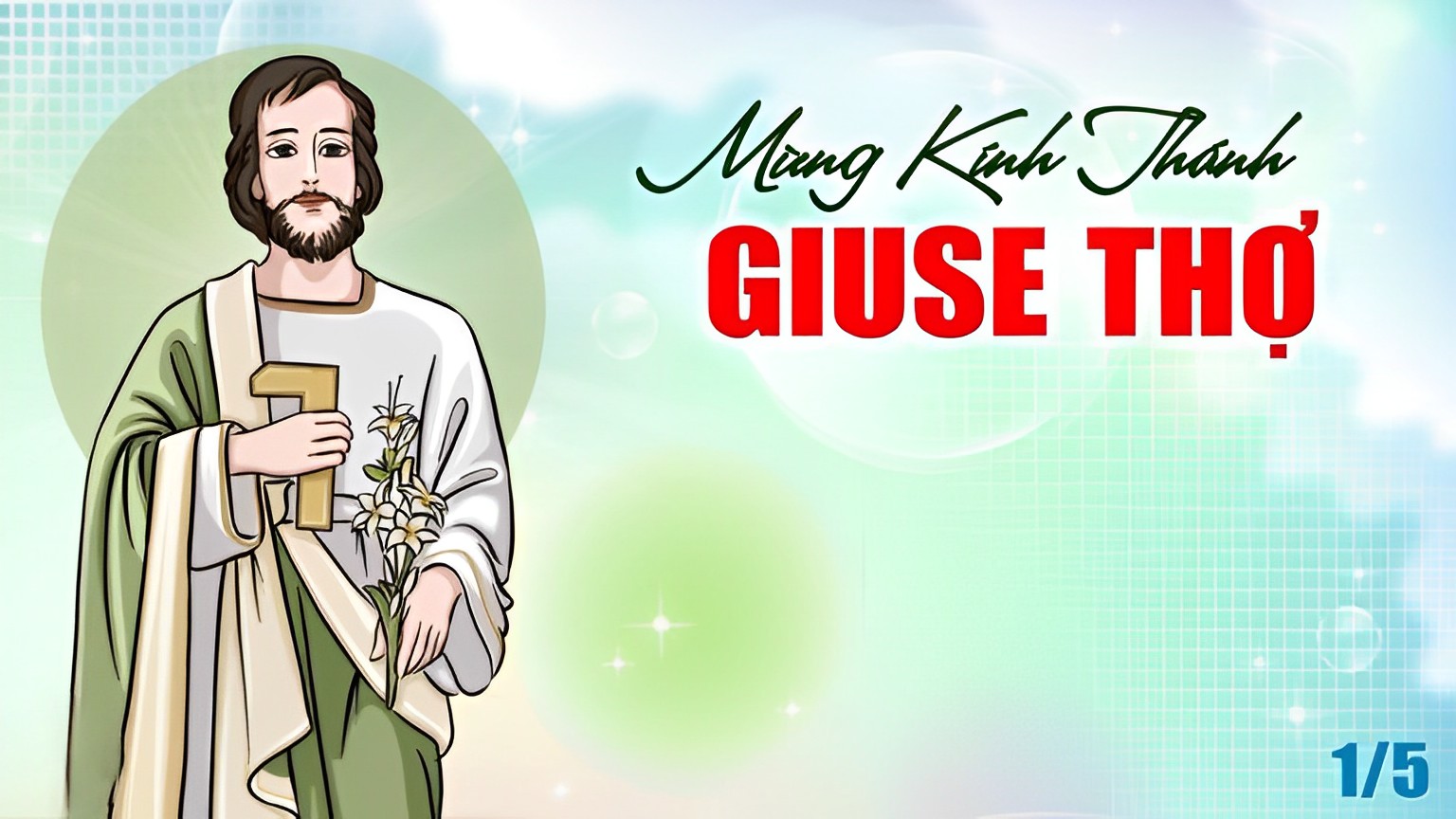 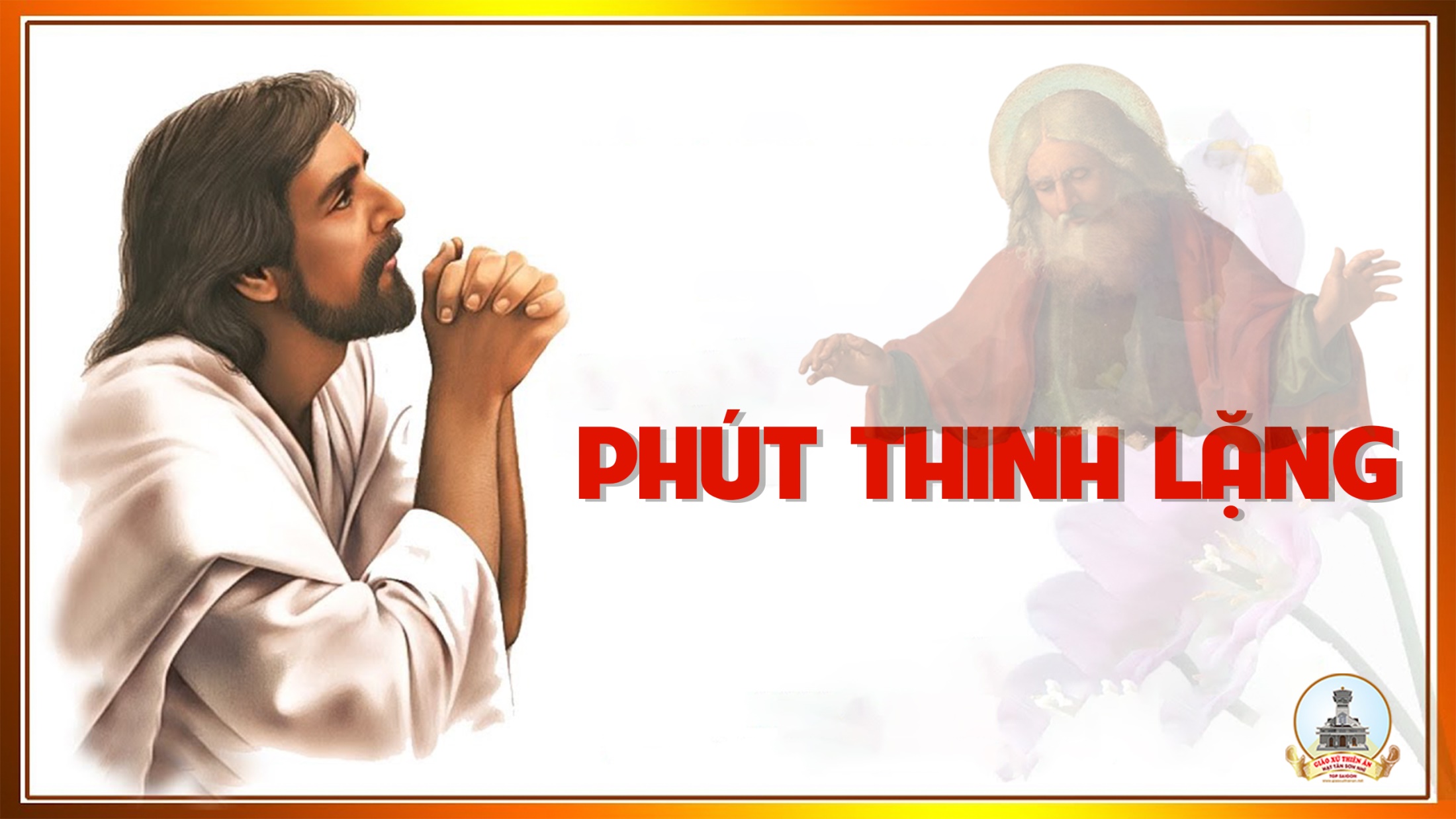 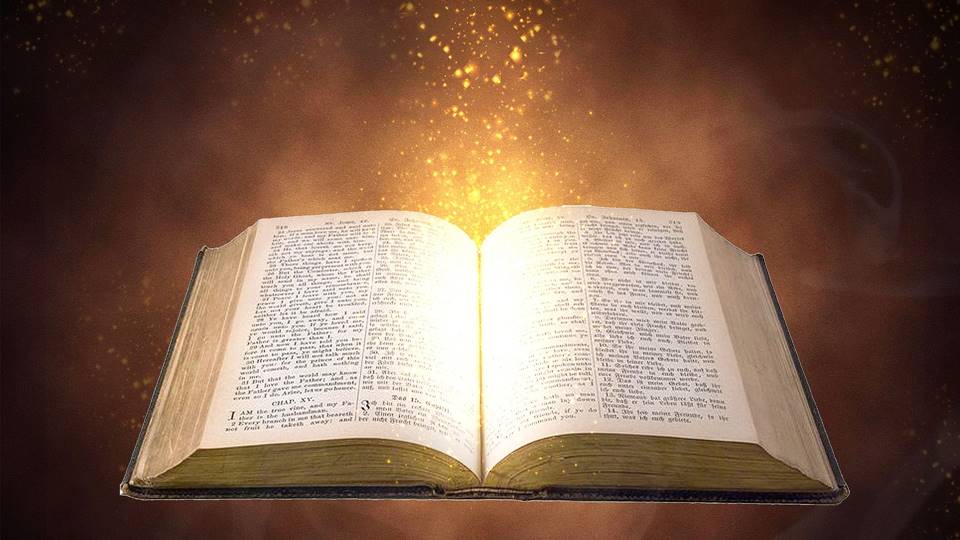 Hãy sinh sôi nảy nở thật nhiều, và thống trị mặt đất
Bài trích sách Sáng thế
THỨ HAI
SAU CHÚA NHẬT IV PHỤC SINH
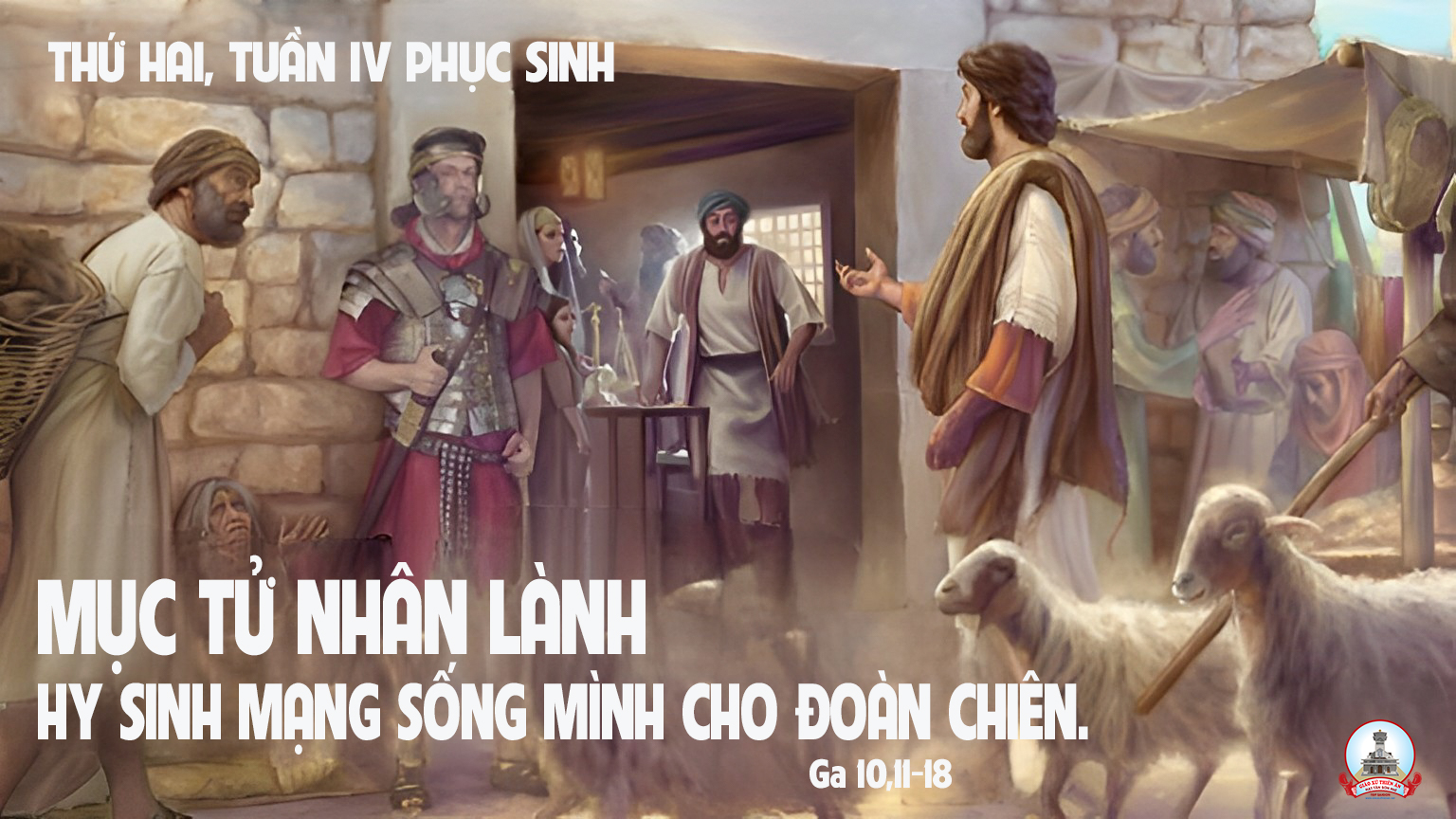 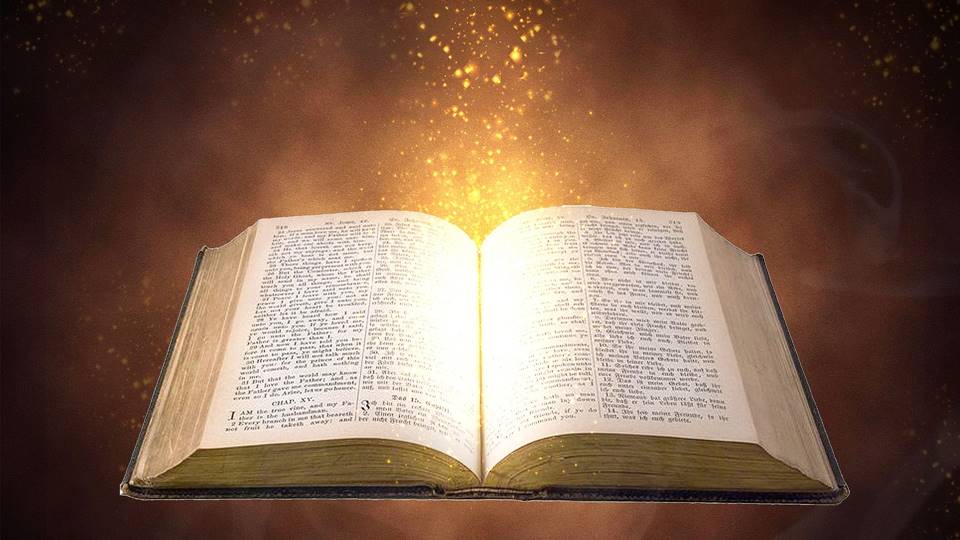 Linh hồn con khao khát Chúa Trời, là Chúa Trời hằng sống.
Bài trích sách Công vụ Tông Đồ
Đáp ca:
Linh hồn con khao khát Chúa Trời, là Chúa Trời hằng sống.
Alleluia-Alleluia:
Chúa nói: “Tôi chính là Mục Tử nhân lành, Tôi biết chiên của tôi, và chiên của tôi biết tôi.”
Alleluia:
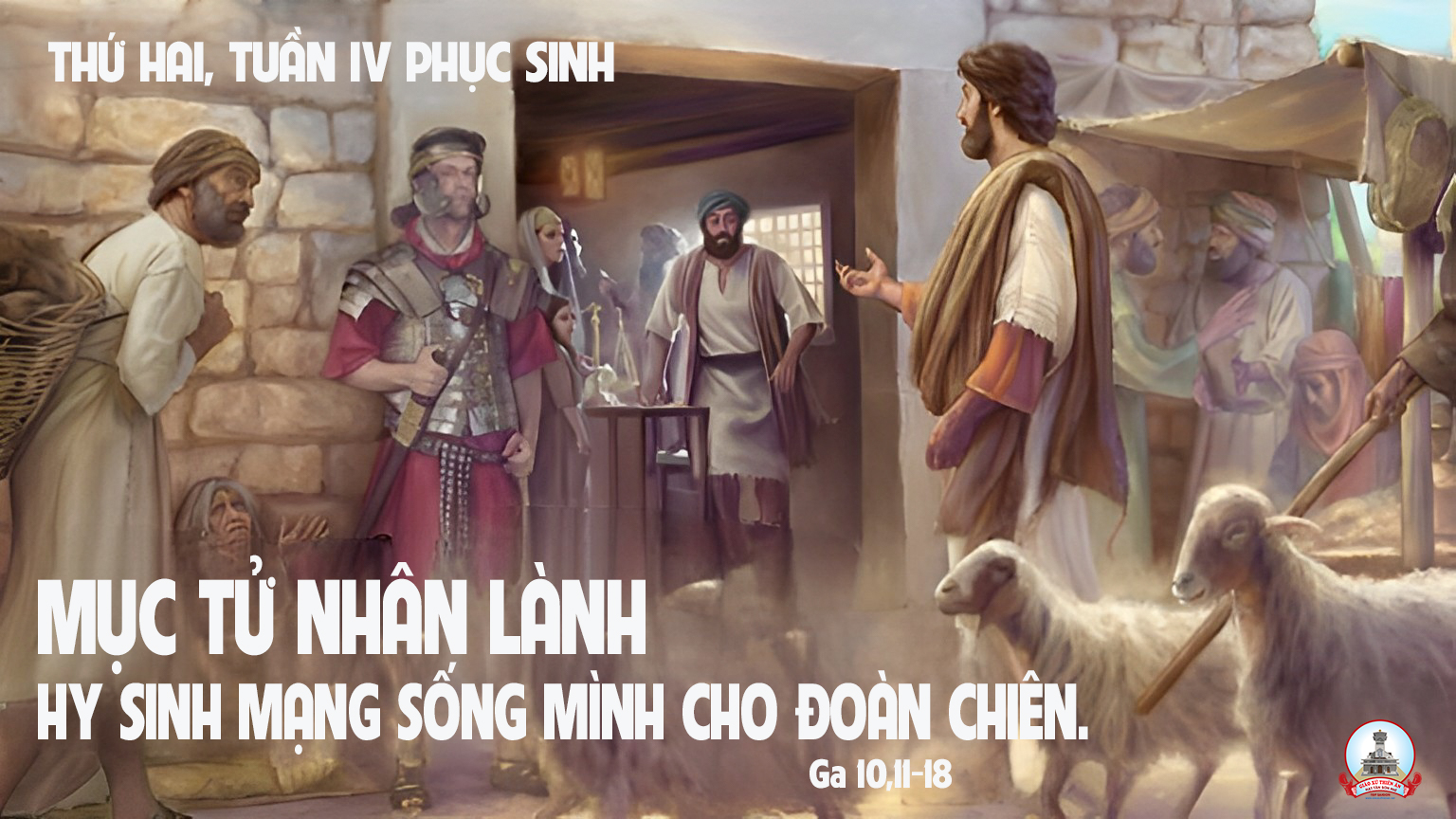 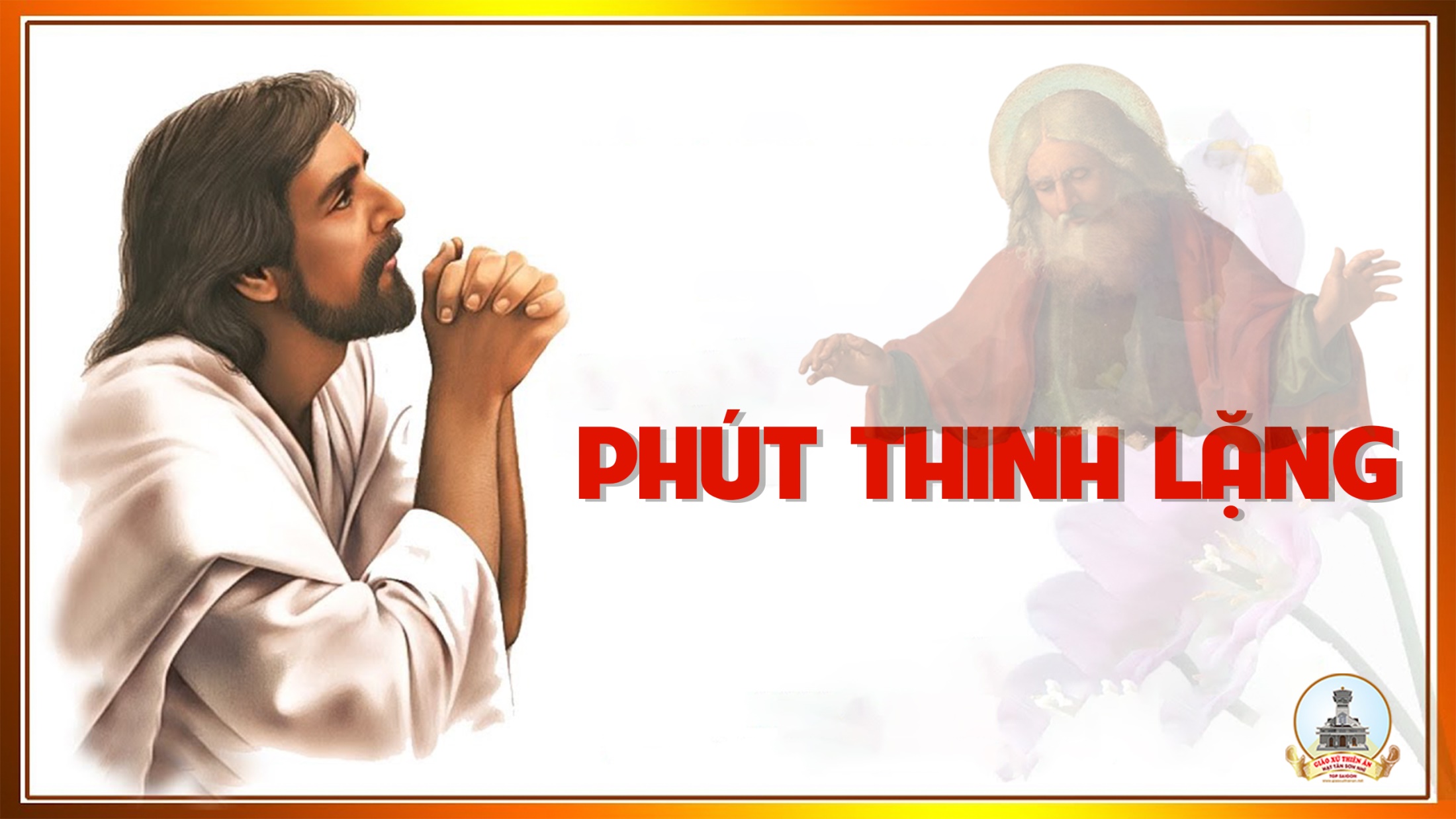 THỨ BA
SAU CHÚA NHẬT IV PHỤC SINH
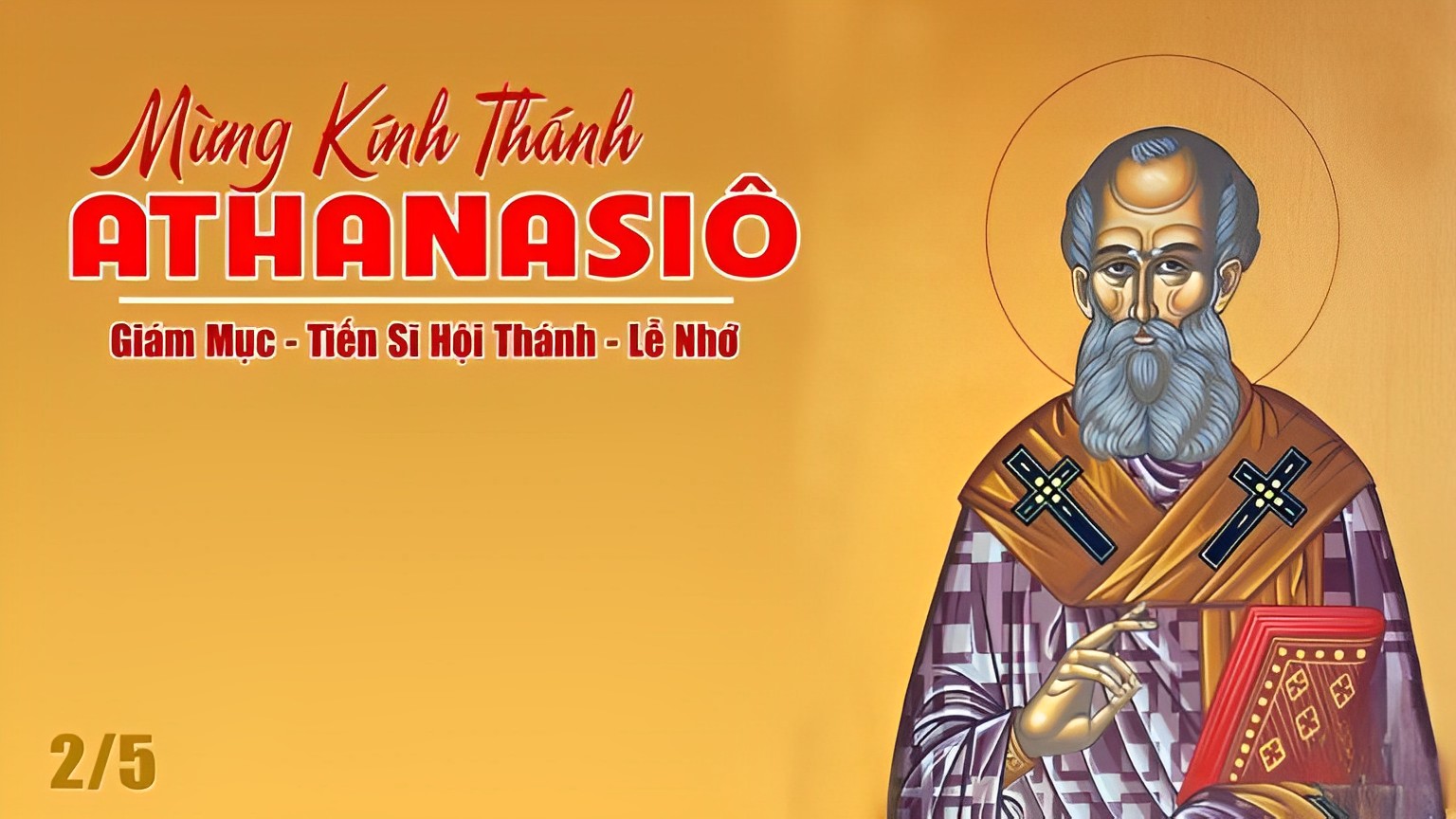 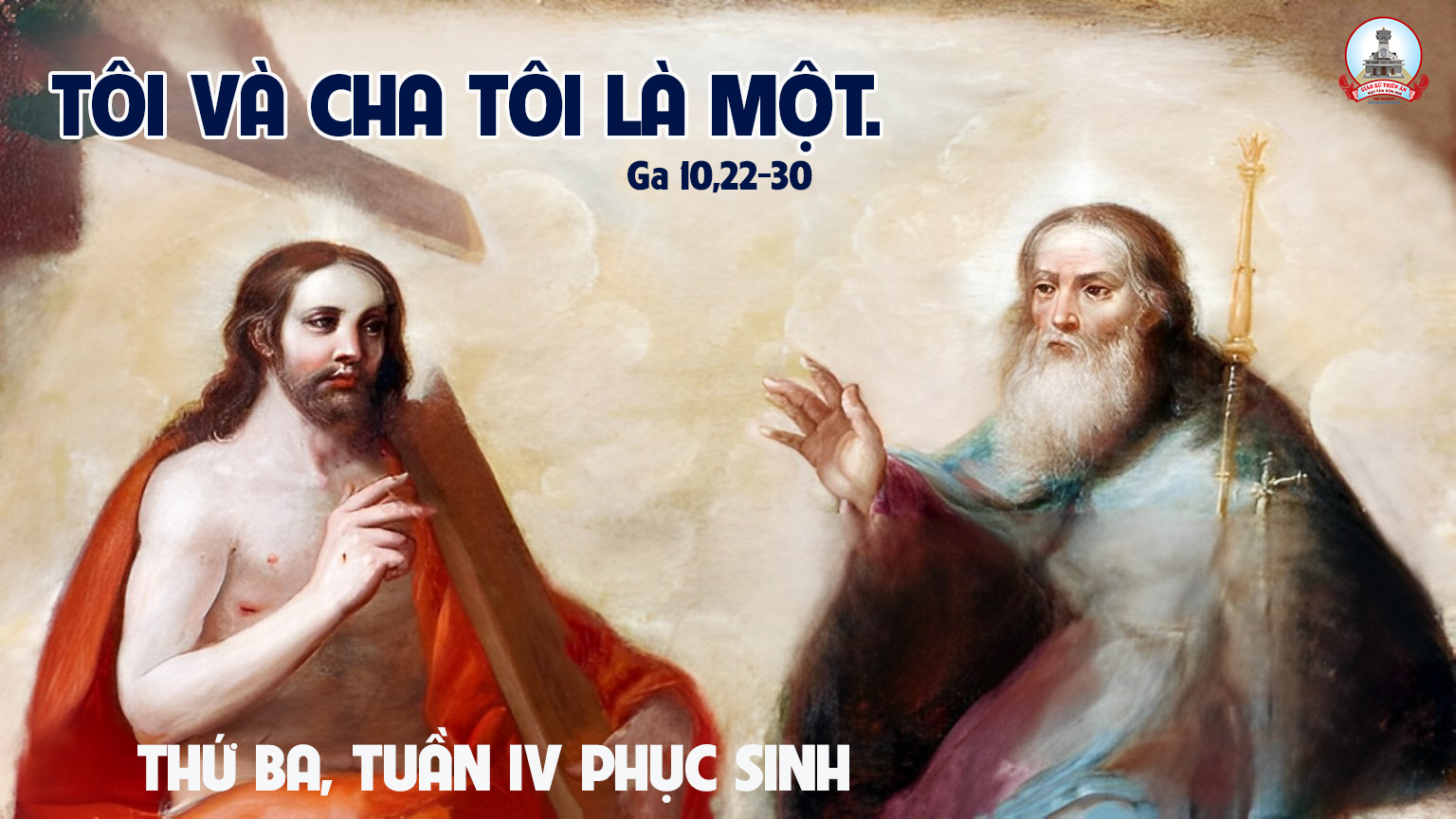 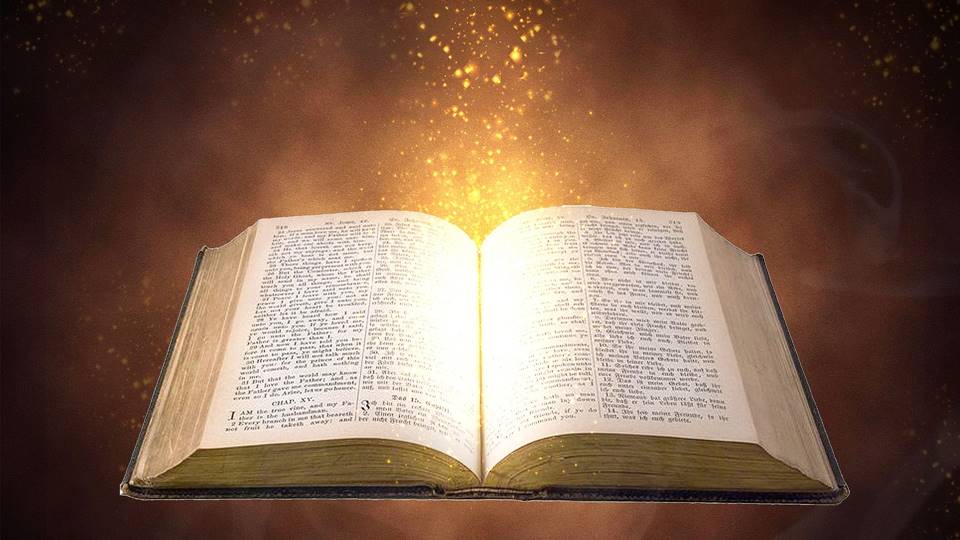 Muôn nước hỡi nào ca ngợi Chúa.
Bài trích sách Công vụ Tông Đồ
Đáp ca:
Muôn nước hỡi nào ca ngợi Chúa.
Alleluia-Alleluia:
Chúa nói: “ Chiên của tôi thì nghe tiếng tôi; tôi biết chúng, và chúng theo tôi.”
Alleluia:
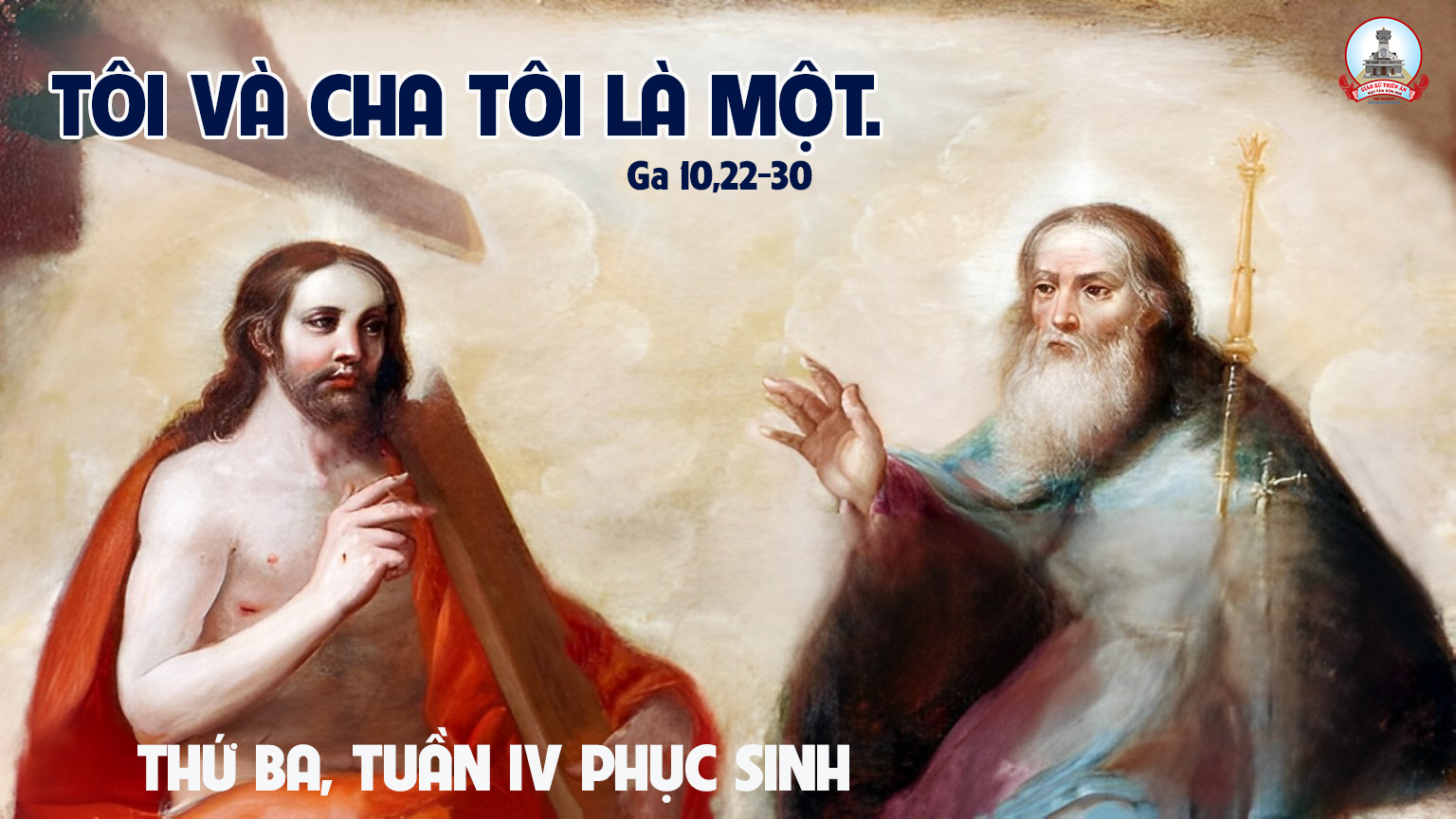 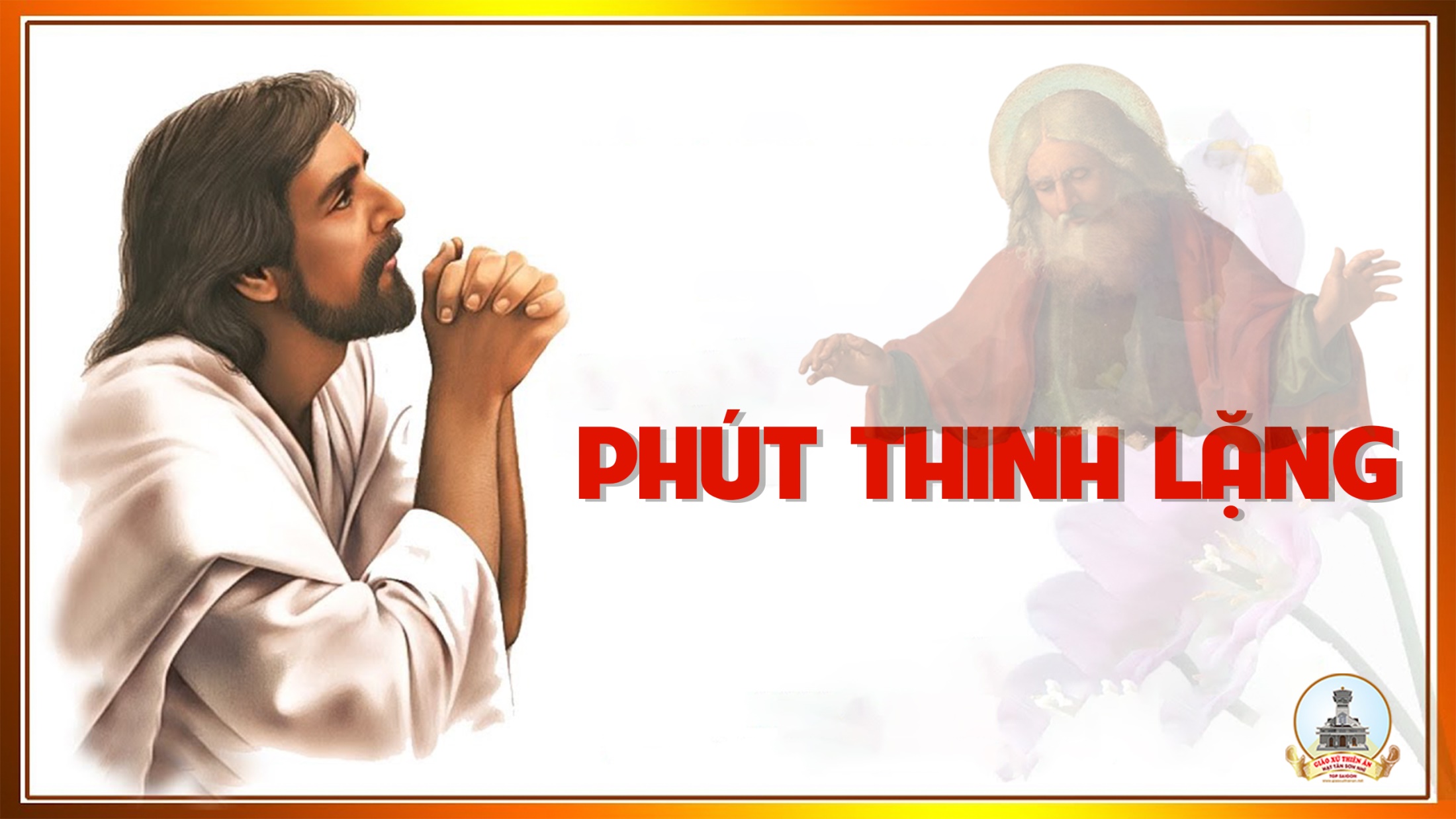 Thứ TưSau Chúa Nhật IV Phục SinhTHÁNH PHILÍPPHÊ VÀ THÁNH GIACÔBÊ TÔNG ĐỒLỄ KÍNH( sách bài đọc quyển 1 trang 726 )
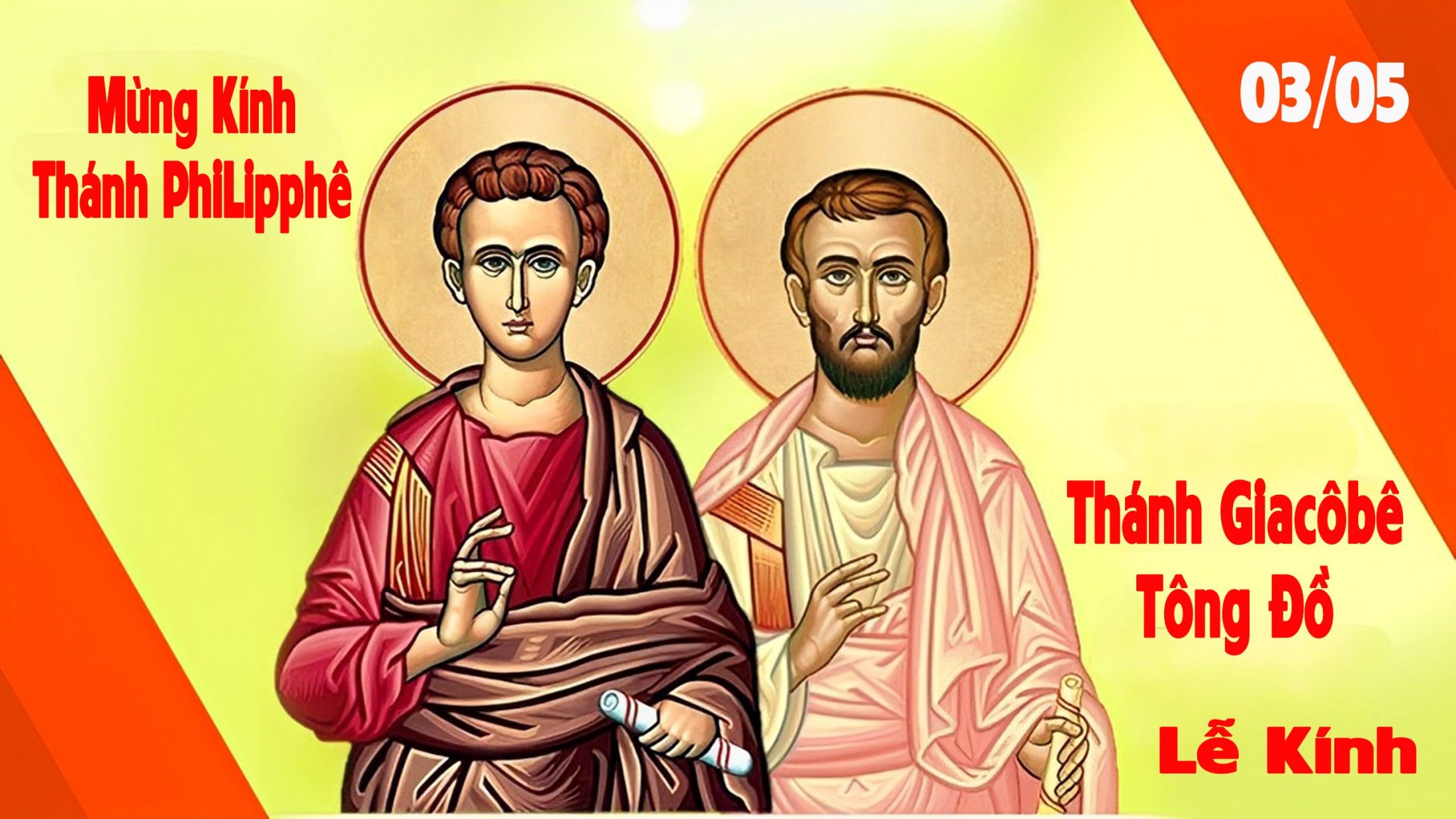 KINH VINH DANH
Chủ tế: Vinh danh Thiên Chúa trên các tầng trời.A+B: Và bình an dưới thế cho người thiện tâm.
A: Chúng con ca ngợi Chúa.
B: Chúng con chúc tụng Chúa. A: Chúng con thờ lạy Chúa. 
B: Chúng con tôn vinh Chúa.
A: Chúng con cảm tạ Chúa vì vinh quang cao cả Chúa.
B: Lạy Chúa là Thiên Chúa, là Vua trên trời, là Chúa Cha toàn năng.
A: Lạy con một Thiên Chúa,            Chúa Giêsu Kitô.
B: Lạy Chúa là Thiên Chúa, là Chiên Thiên Chúa là Con Đức Chúa Cha.
A: Chúa xóa tội trần gian, xin thương xót chúng con.
B: Chúa xóa tội trần gian, xin nhậm lời chúng con cầu khẩn.
A: Chúa ngự bên hữu Đức Chúa Cha, xin thương xót chúng con.
B: Vì lạy Chúa Giêsu Kitô, chỉ có Chúa là Đấng Thánh.
Chỉ có Chúa là Chúa, chỉ có Chúa là đấng tối cao.
A+B: Cùng Đức Chúa Thánh Thần trong vinh quang Đức Chúa Cha. 
Amen.
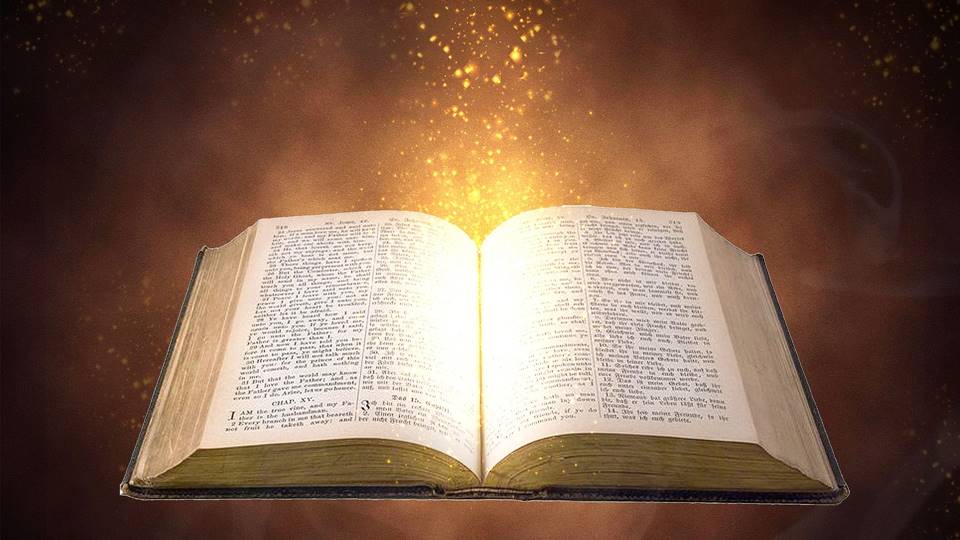 Chúa hiện ra với ông Gia-cô-bê,
Rồi với tất cả các tông đồ
Bài trích sách Công vụ Tông Đồ
Đáp ca: Tiếng các ngài vang dội khắp hoàn cầu.
Alleluia-alleluia: Chúa nói: Chính Thầy là con đường, là sự thật và là sự sống. Này anh Phi-líp-phê, ai thấy Thầy là thấy Chúa Cha.   Alleluia.
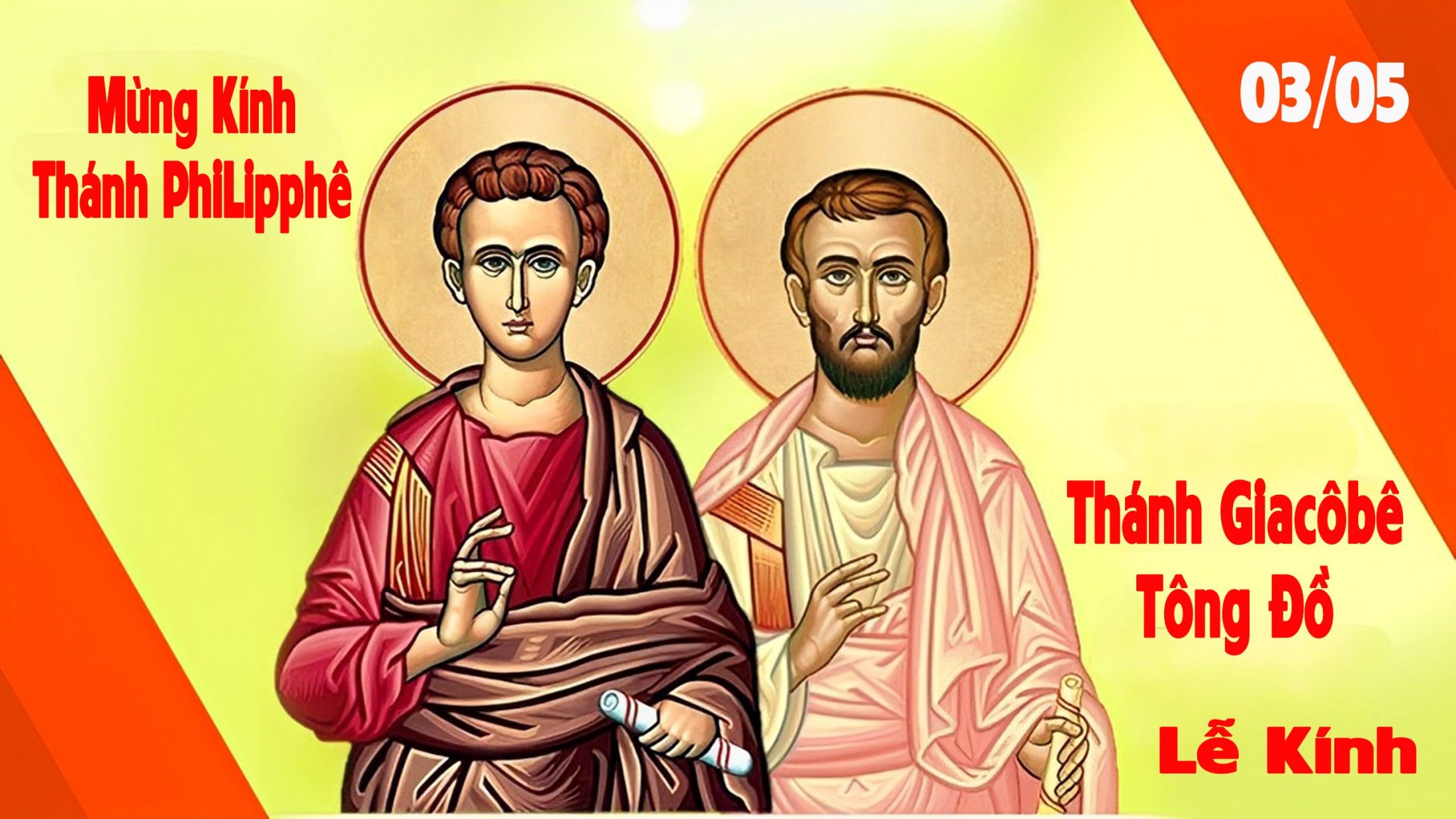 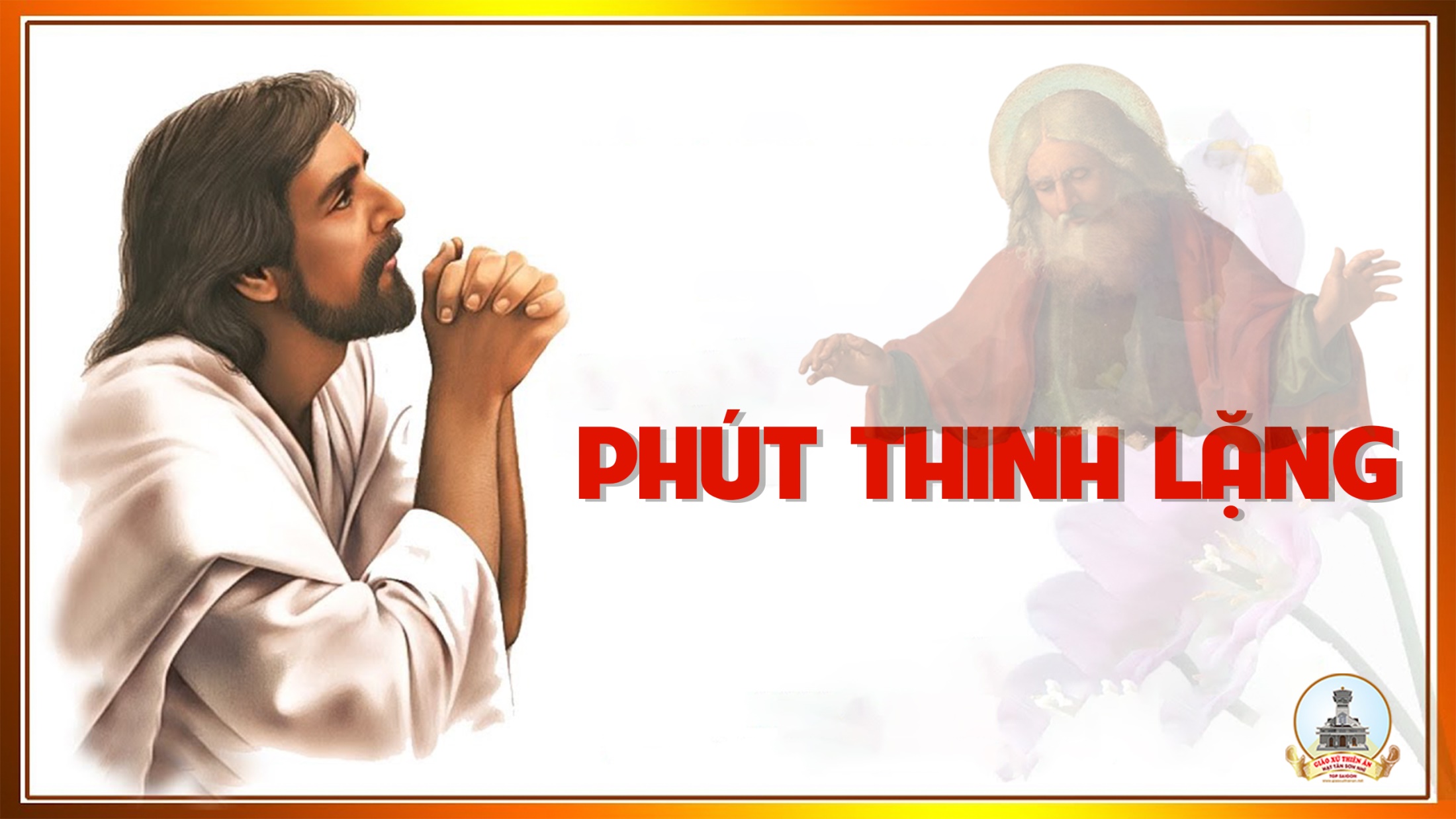 THỨ TƯ
SAU CHÚA NHẬT IV PHỤC SINH
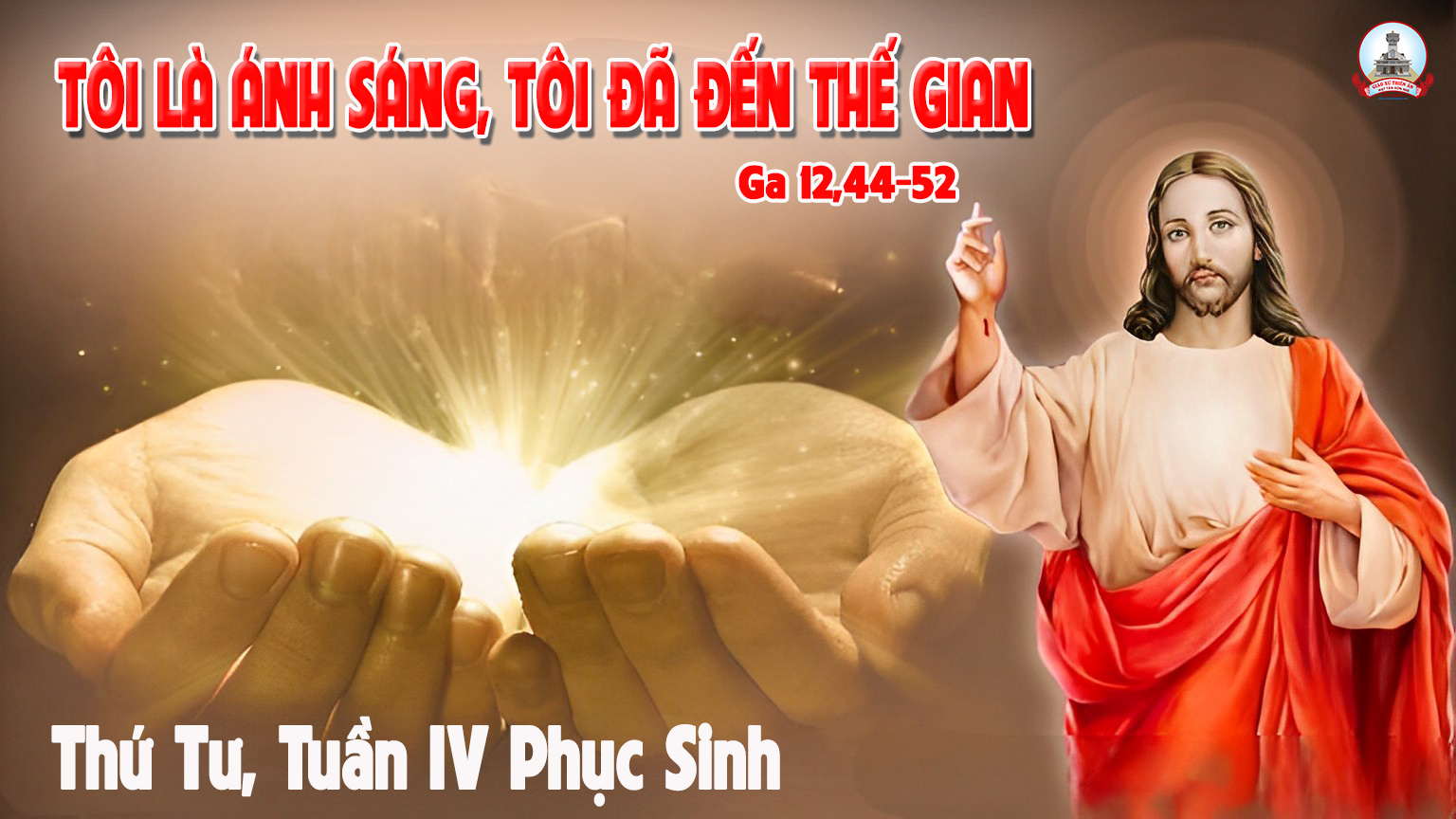 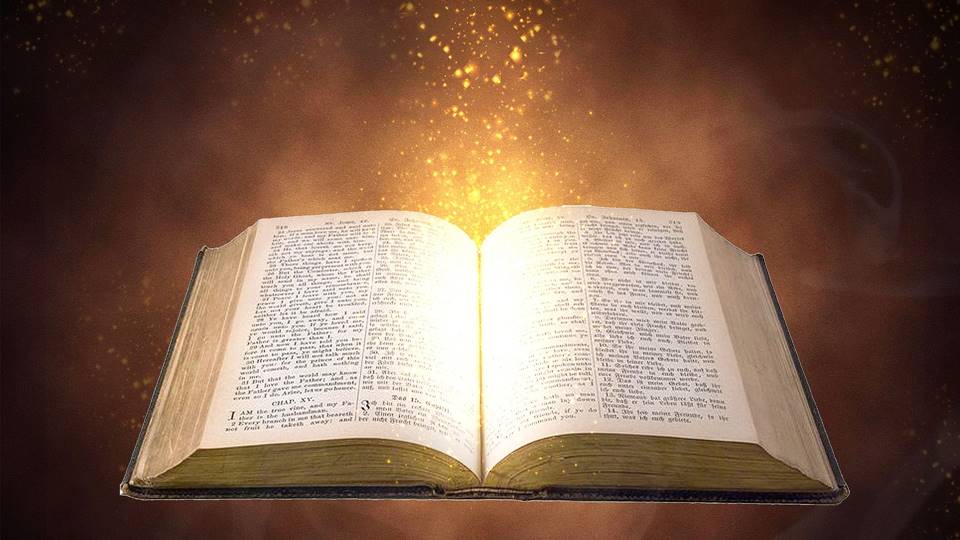 Hãy dành riêng Ba-na-ba và Sao-lô cho Ta
Bài trích sách Công vụ Tông Đồ
Đáp ca:
Ước gì chư dân cảm tạ Ngài, lạy Thiên Chúa, chư dân đồng thanh cảm tạ Ngài.
Alleluia-Alleluia:
Chúa nói: “Tôi chình là ánh sáng thế gian. Ai theo tôi, sẽ nhận được ánh sáng đem lại sự sống.”
Alleluia:
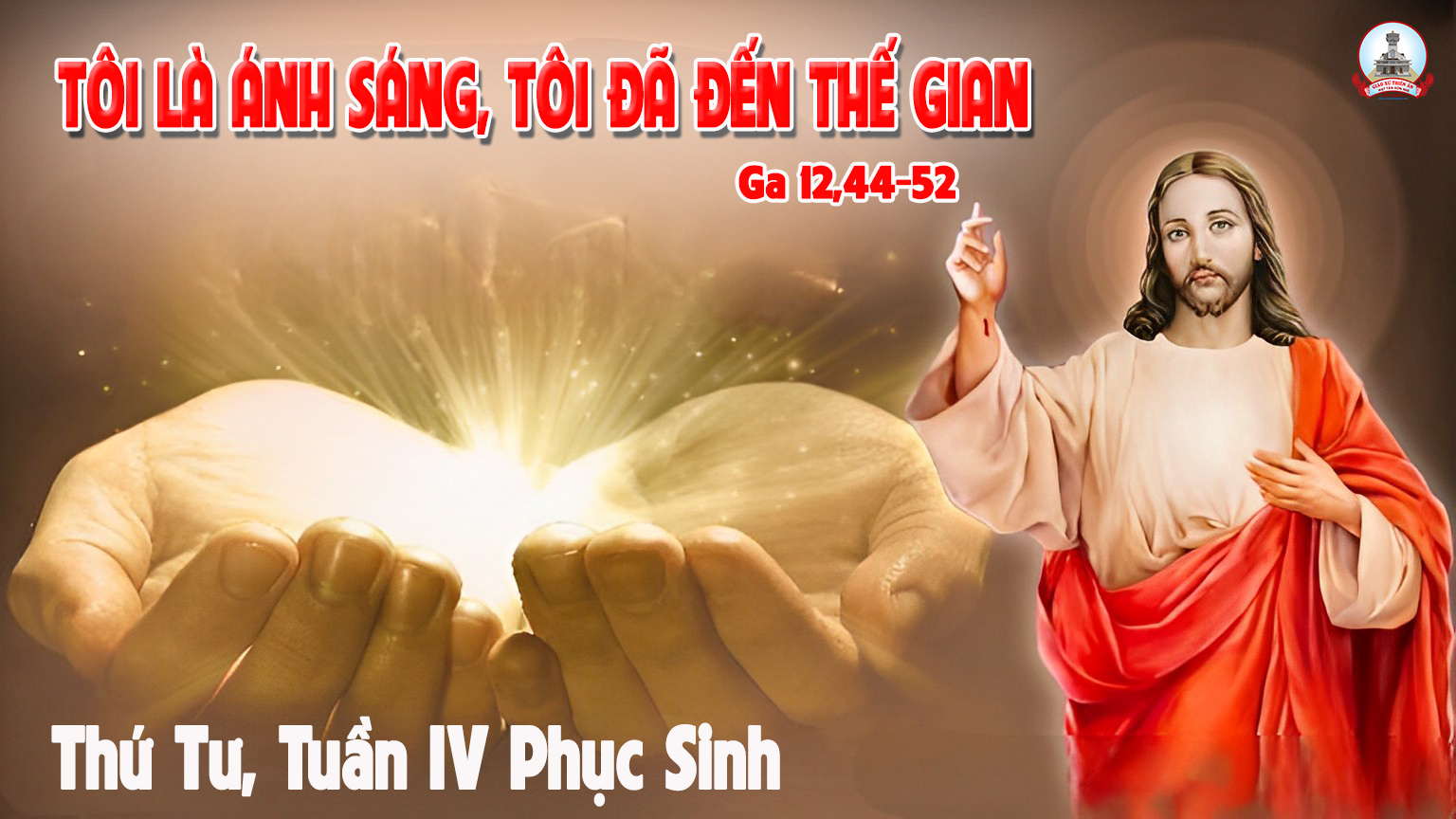 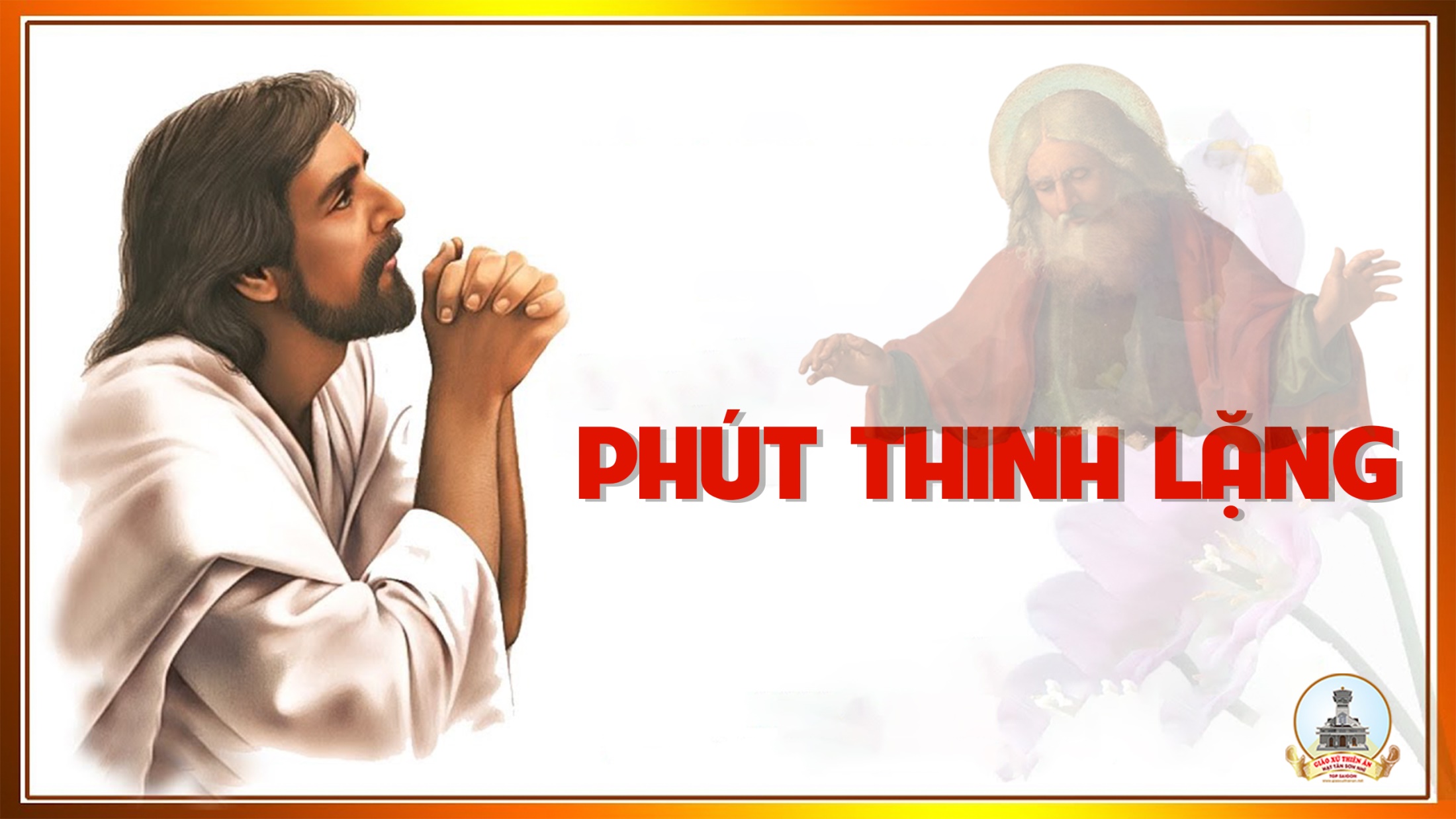 THỨ NĂM
SAU CHÚA NHẬT IV PHỤC SINH
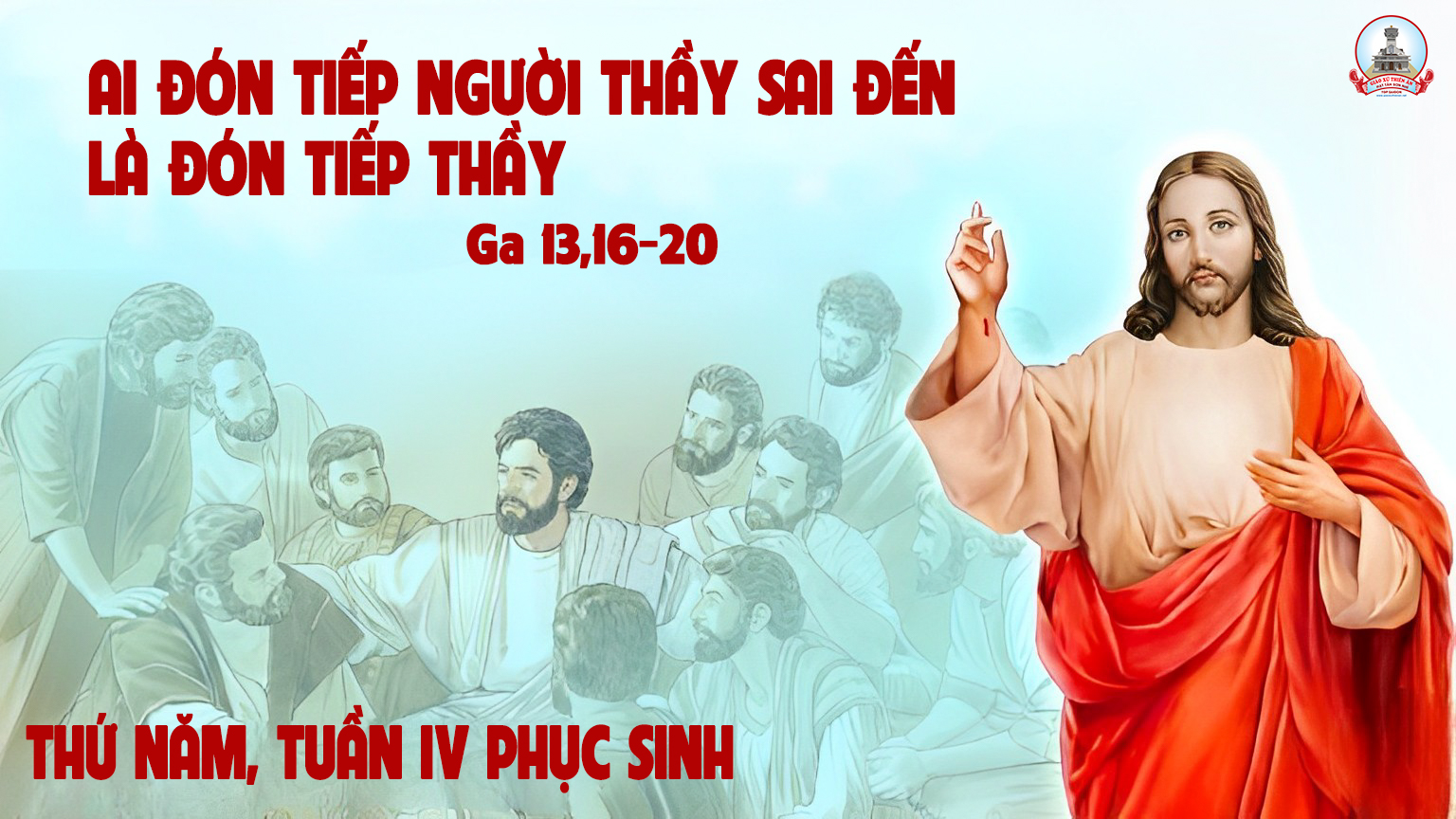 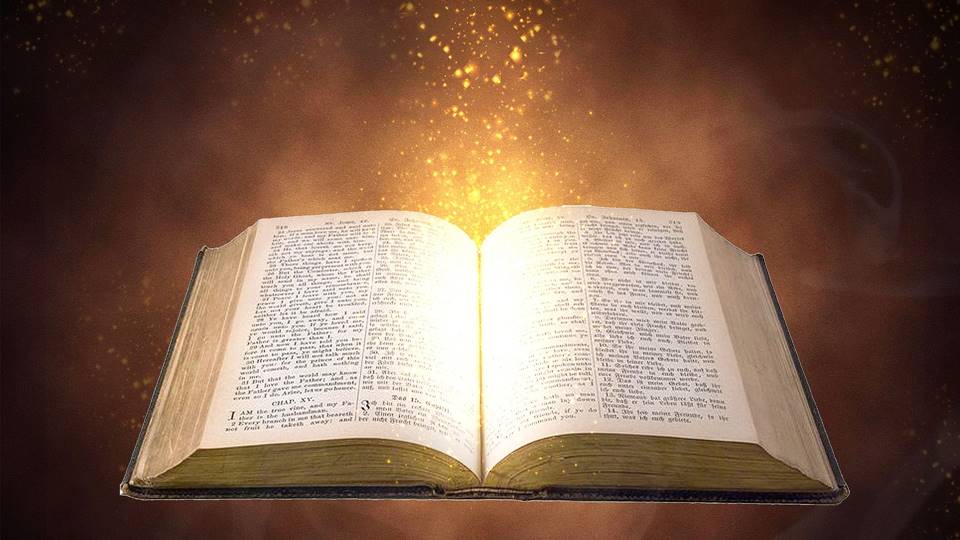 Lạy Chúa, tình thương Chúa,đời đời con ca tụng.
Bài trích sách Công vụ Tông Đồ
Đáp ca:
Lạy Chúa, tình thương Chúa, đời đời con ca tụng.
Alleluia-Alleluia:
Lạy Chúa Giê-su Ki-tô là vị chứng nhân trung thành, là Trưởng Tử trong số những người từ cõi chết trỗi dậy. Chúa đã yêu mến chúng con, và đã lấy máu mình mà rửa sạch tội lỗi chúng con.
Alleluia:
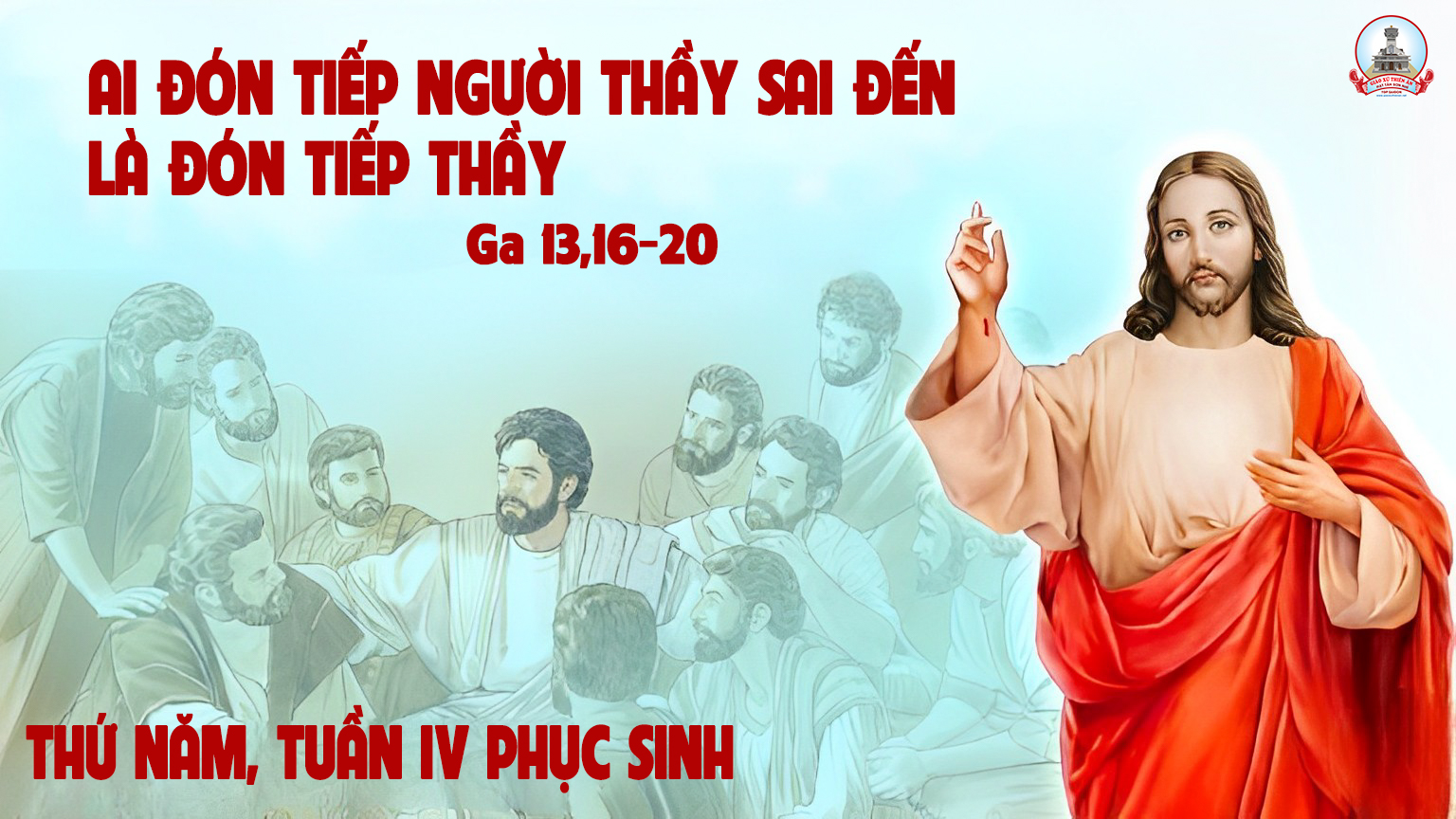 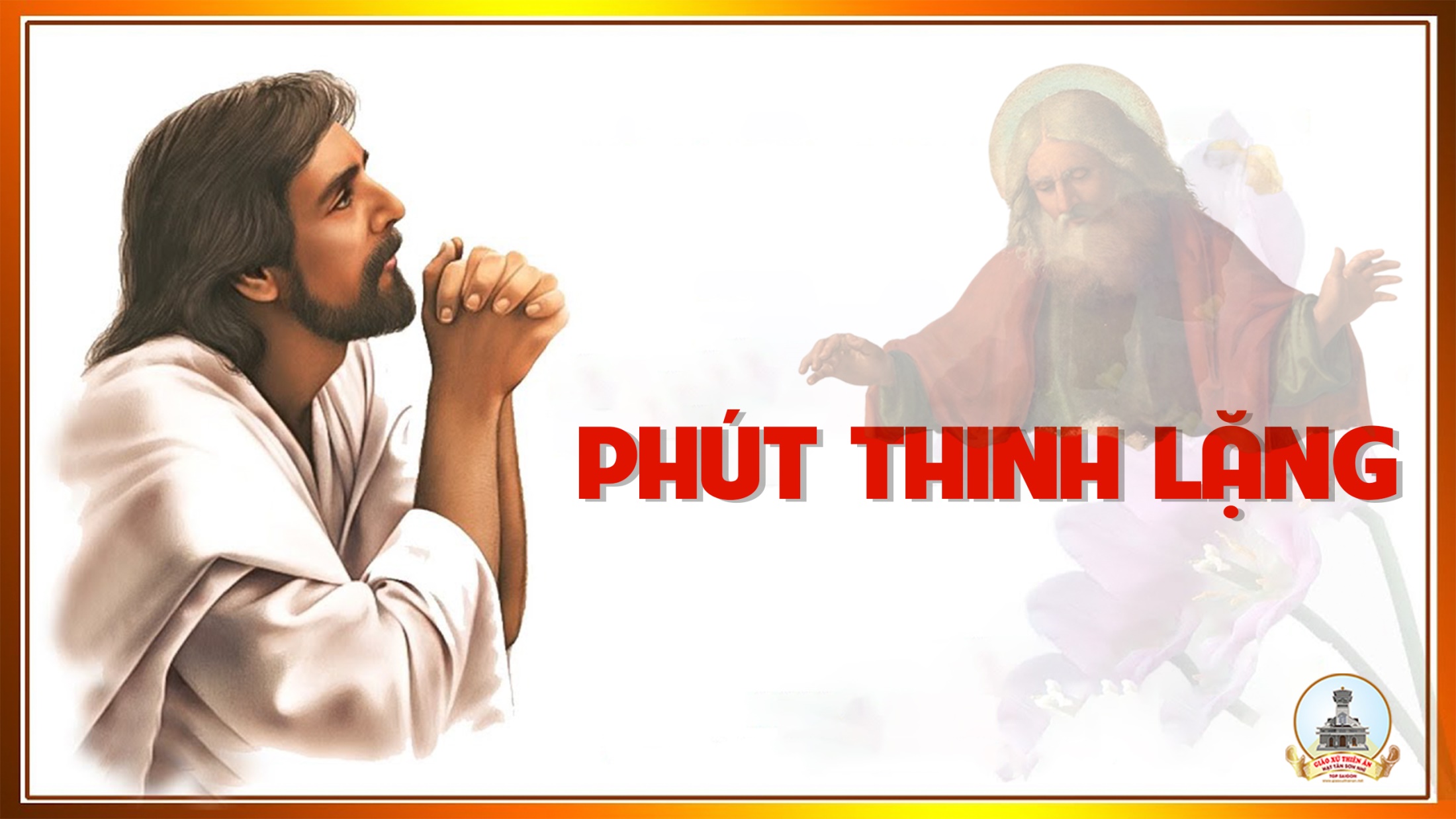 THỨ SÁU
SAU CHÚA NHẬT IV PHỤC SINH
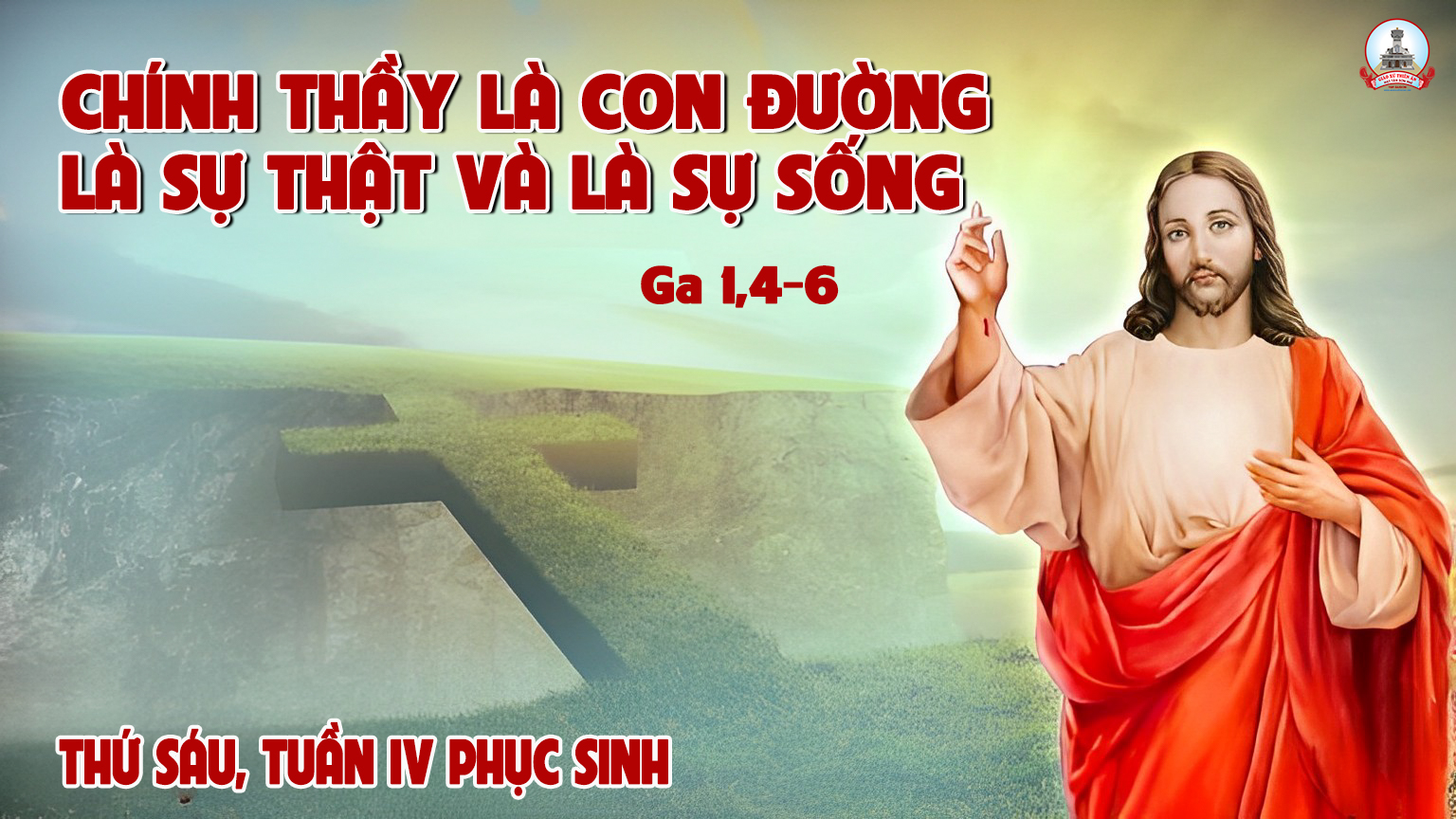 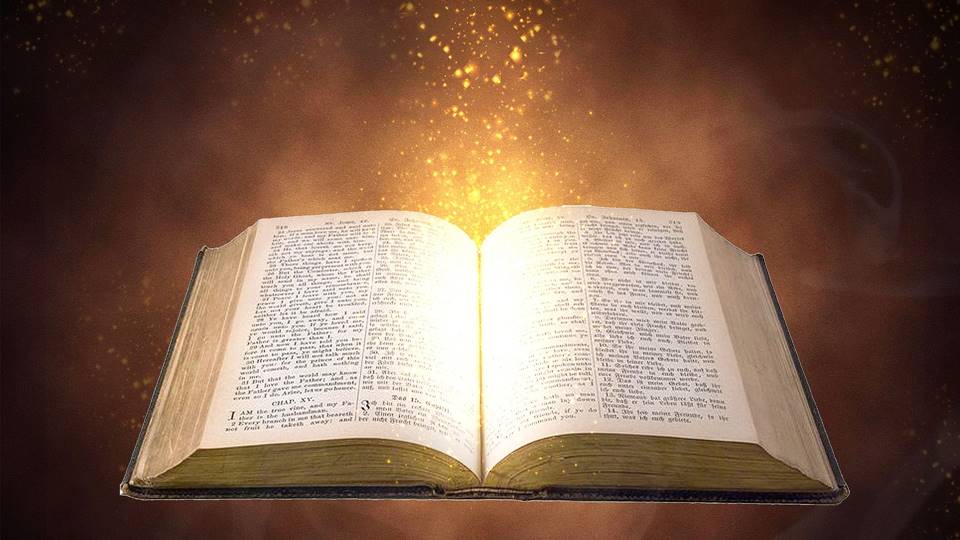 Con là Con của Cha,
ngày hôm nay Cha đã sinh ra Con.
Bài trích sách Công vụ Tông Đồ
Đáp ca:
Con là Con của Cha, ngày hôm nay Cha đã sinh ra Con.
Alleluia-Alleluia:
Chúa nói: “Chính Thầy là con đường, là sự thật và là sự sống. Không ai có thể đến được với Cha mà không qua Thầy.”
Alleluia:
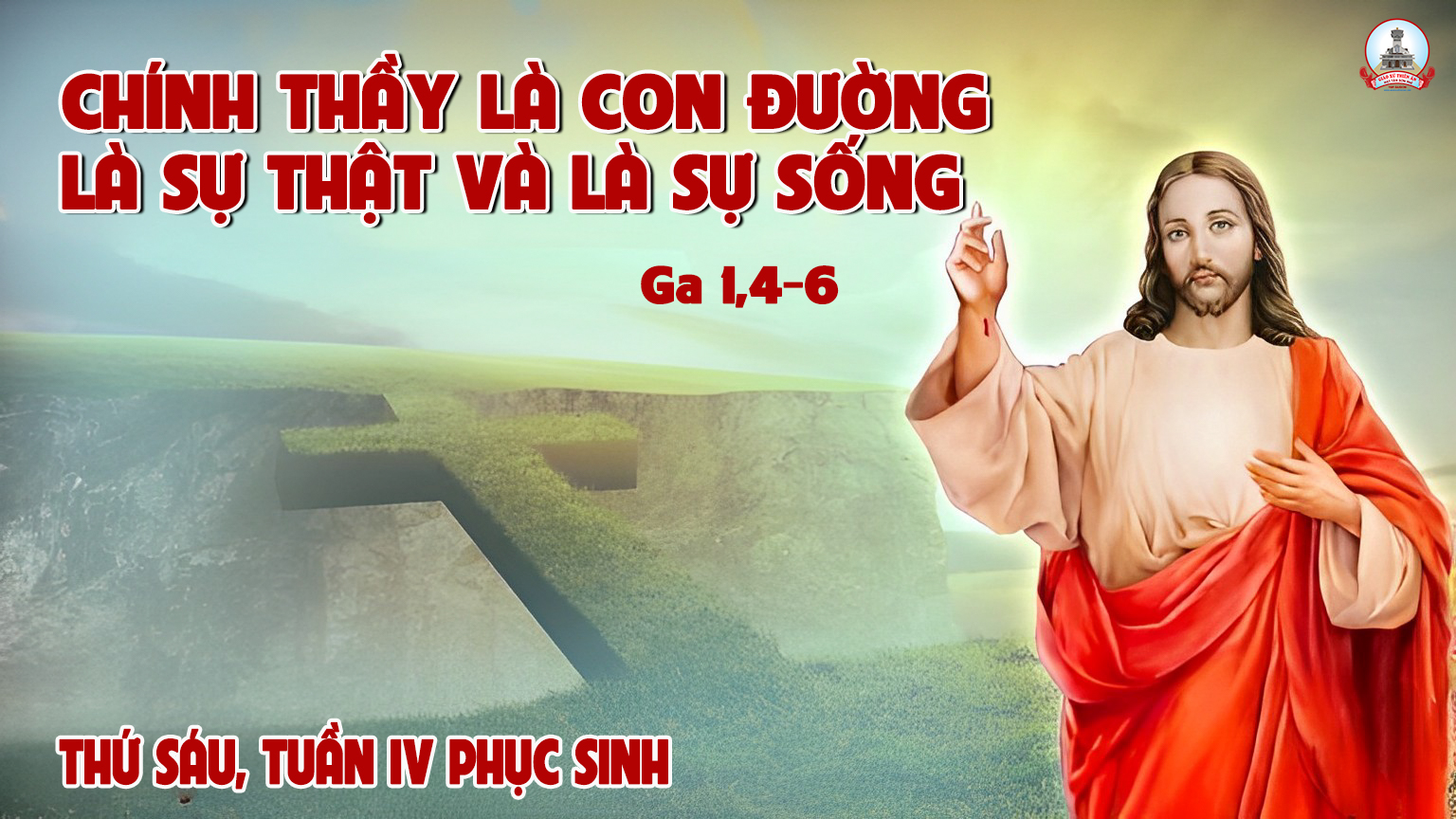 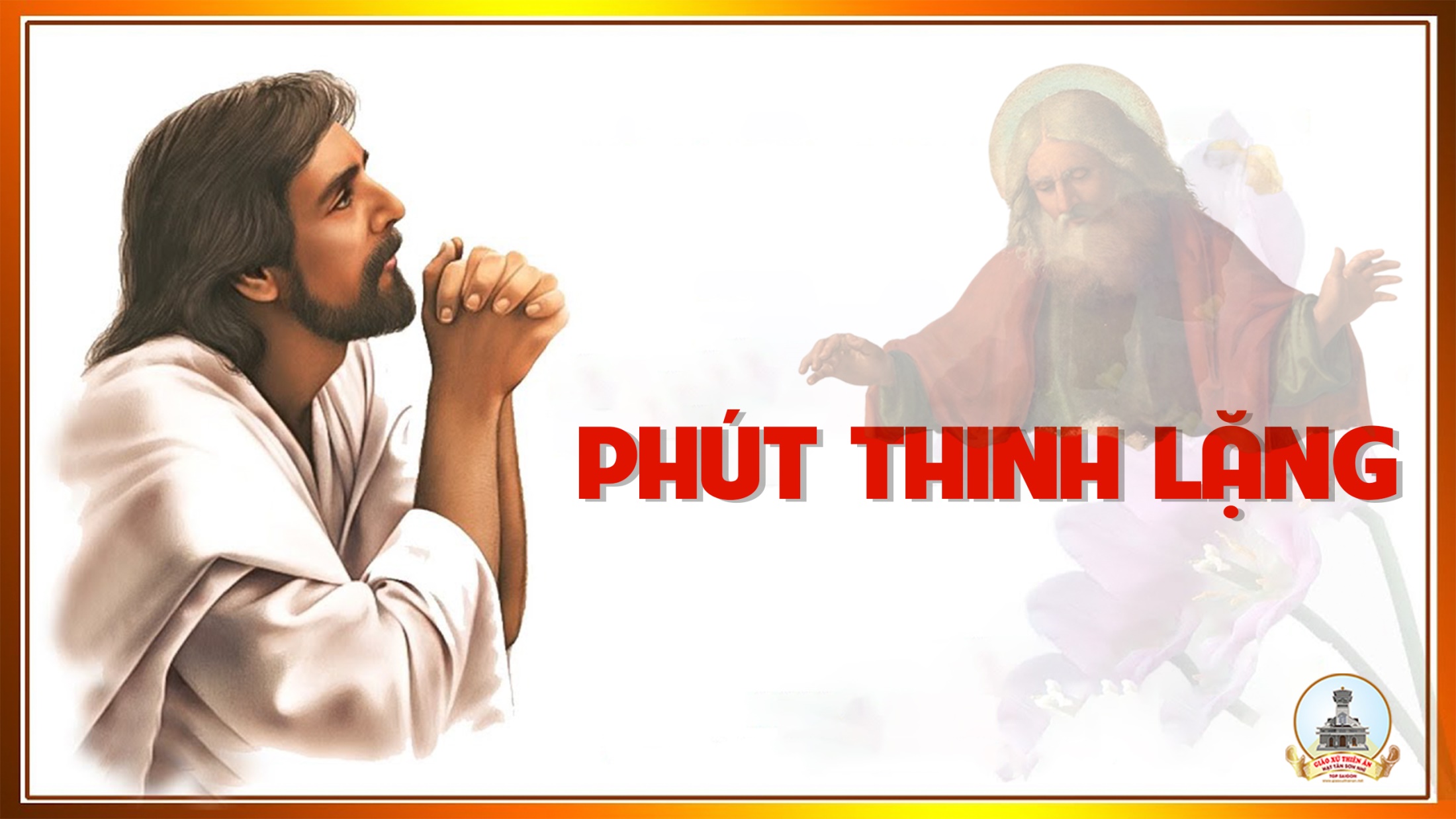 THỨ BẢY
SAU CHÚA NHẬT IV PHỤC SINH
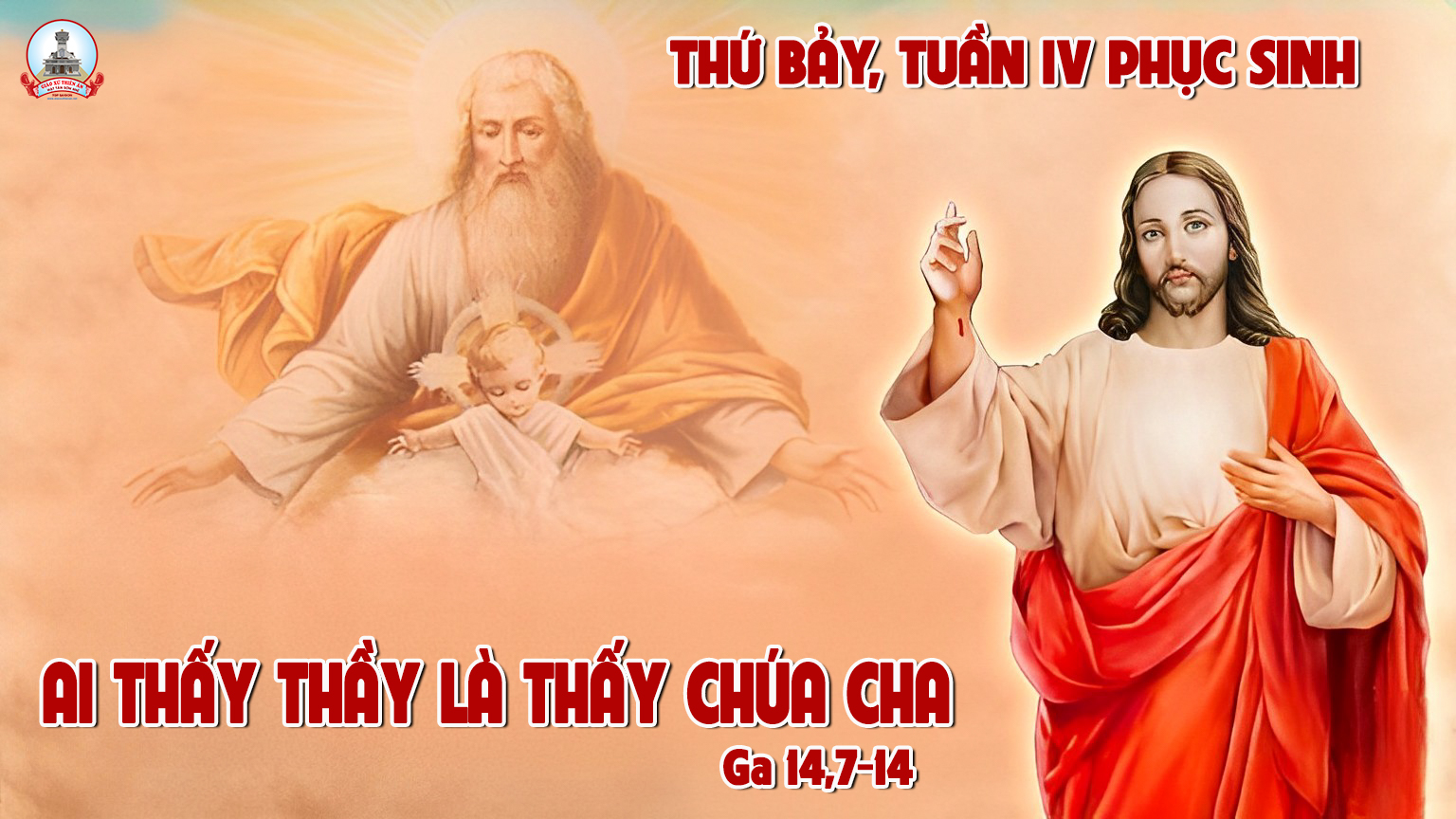 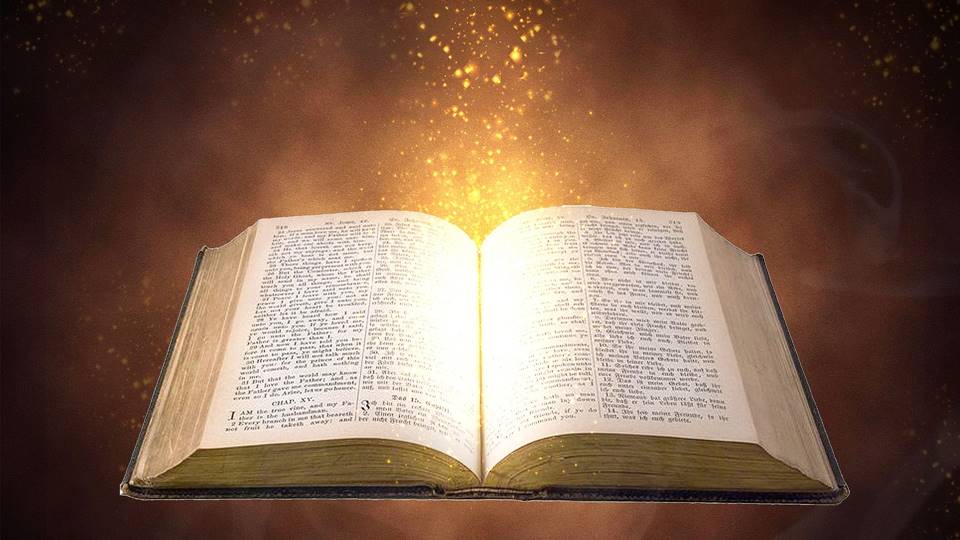 Toàn cõi đất này đã xem thấyơn cứu độ của Thiên Chúa chúng ta,
Bài trích sách Công vụ Tông Đồ
Đáp ca:
Toàn cõi đất này đã xem thấy ơn cứu độ của Thiên Chúa chúng ta,
Alleluia-Alleluia:
Chúa nói: “Nếu anh em ở lại trong lời Thầy, thì anh em thật là môn đệ Thầy, và anh em sẽ biết sự thật.
Alleluia:
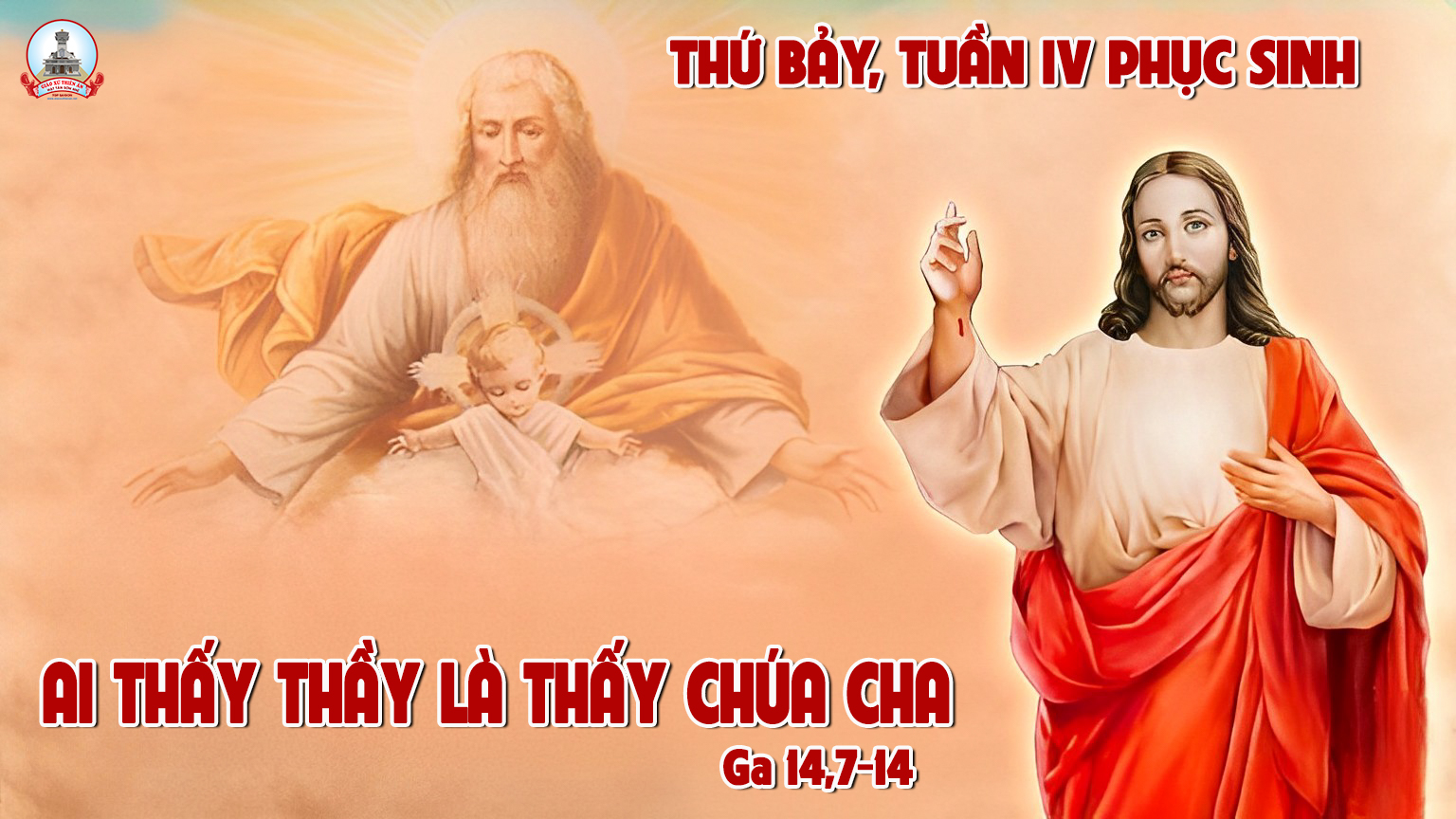 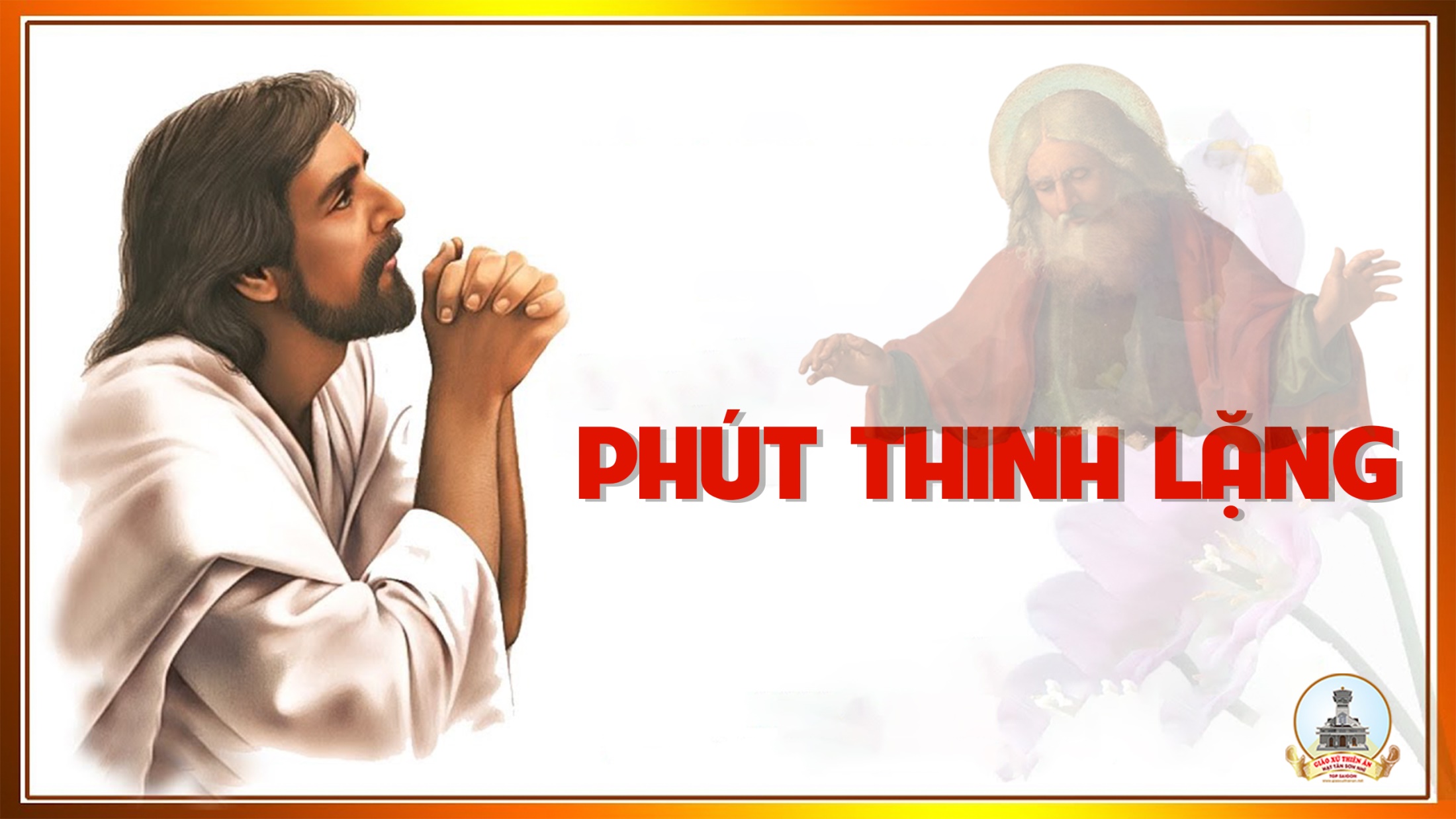